Project Review: Vanderbilt Residential College A
Presented by Bruce Vaughan
Thursday, September 19, 2019
11:00 – 12:20
Project Description
Vanderbilt University is investing $600 million in constructing four new residential colleges with a scheduled completion by 2023.
These colleges are open to sophomores, juniors, and seniors as they transition from their residential life as first-year students.
The E. Bronson Ingram College opened in August of 2018.
Residential Colleges A, B and C
Residential Colleges A, B and C
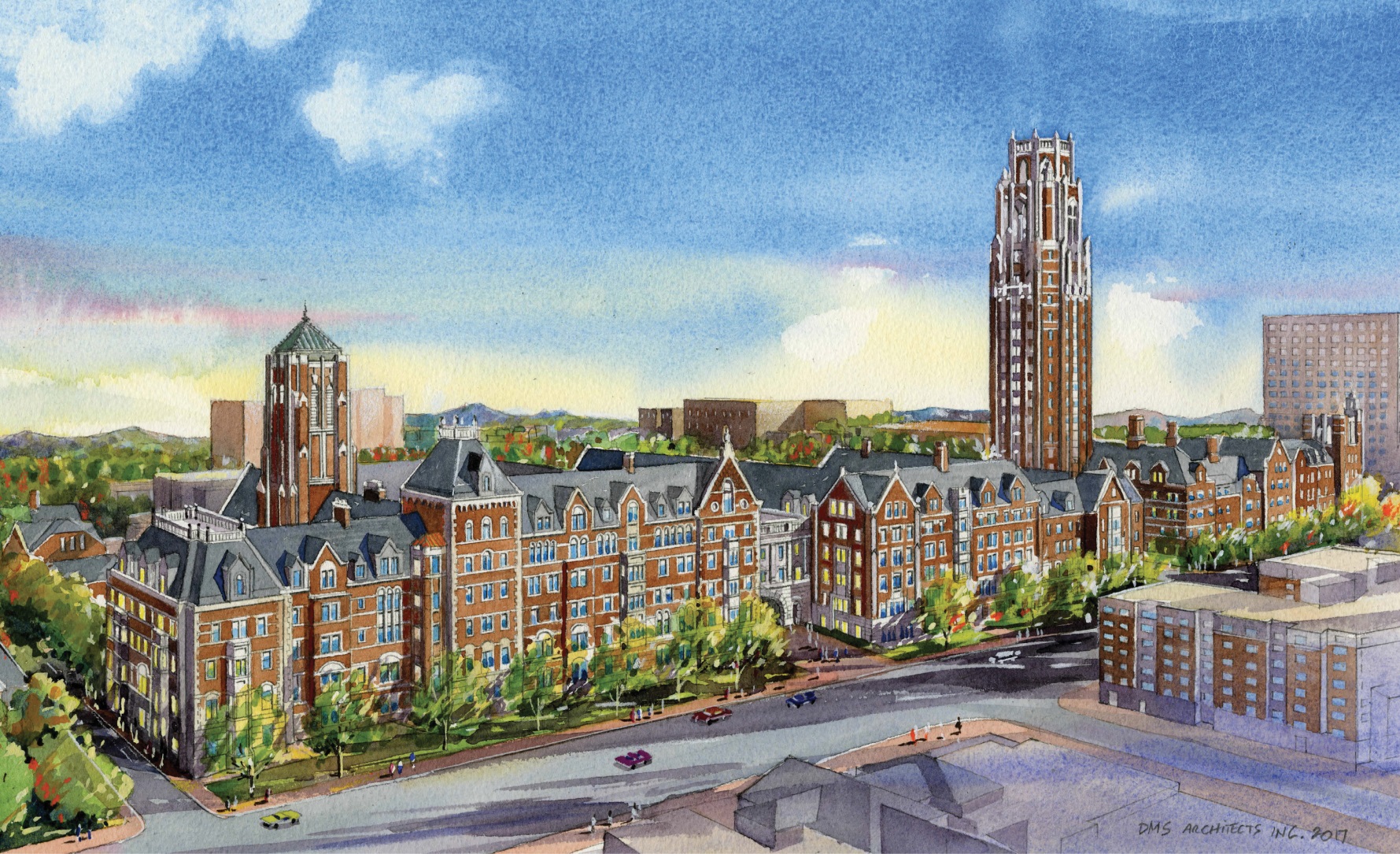 E. Bronson Ingram College
Residential College A Webcam
Project Webcam: http://webcams.vanderbilt.edu/carmichael/
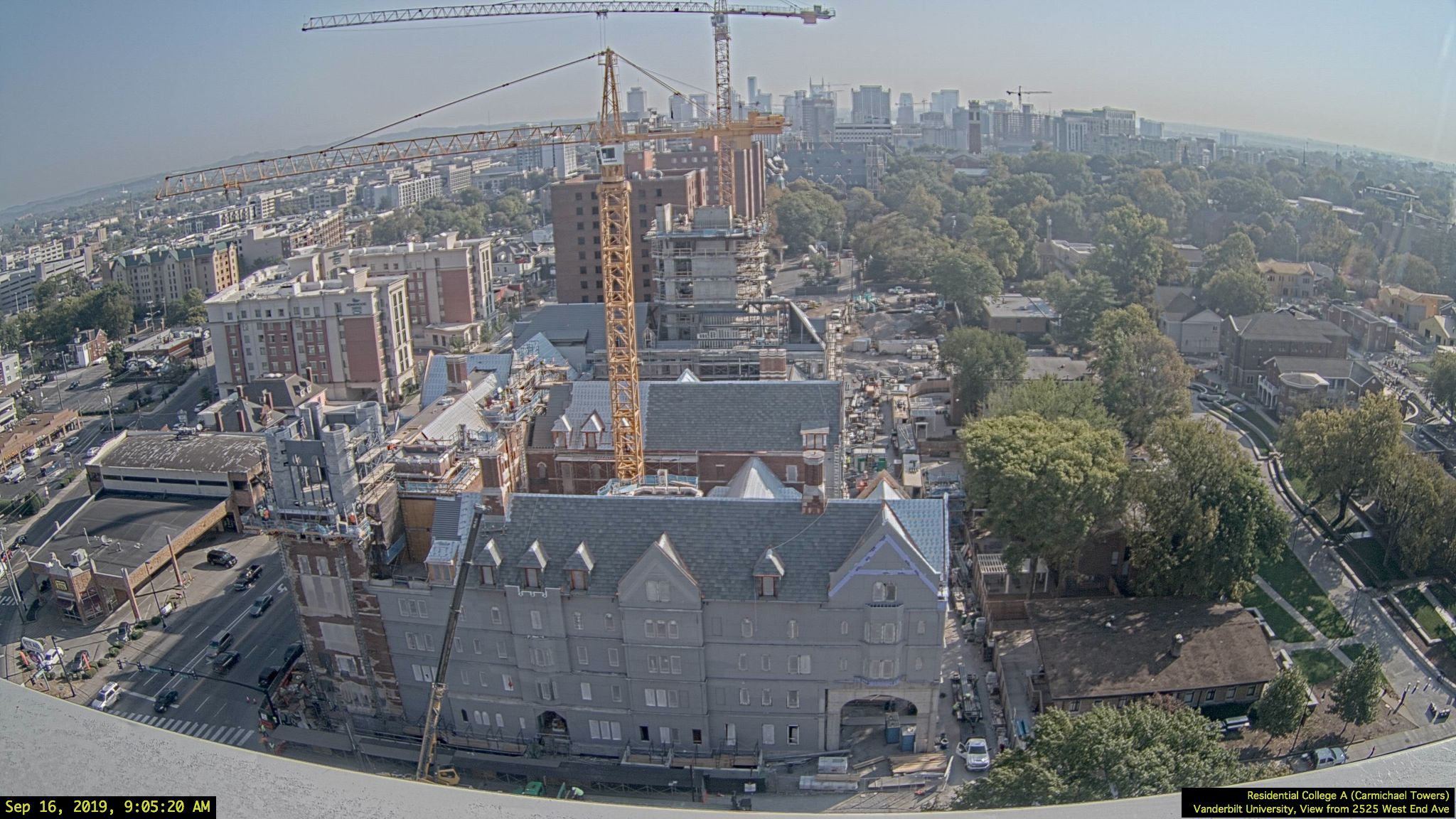 Project Scope
The 700± ton structural project scope included:
Structural  and veneer relief embeds
Areaway framing and grating
Veneer shelf and relief materials
Chimney framing
Stone support, primarily:
Stone arch supports
Parapet cap stone supports
Decorative stone panel backup structures
Roof framing
Project Team
Design Architect: David M. Schwarz Architects
Architect: Hastings Architecture Associates, LLC
Joint Venture Contractor:
Layton Construction
R.C. Mathews Contractor
Fabricator: Cooper Steel, Tommy Hicks PM
Detailer (Structural): BV Detailing
Detailer (Stairs): Ronnie Collins
Stone: IMS Masonry, Picco Engineering
BIM Collaboration
Autodesk BIM 360 Glue
Contract Documents and cad files maintained on BIM 360 Docs
Submittals managed with Primavera Submittal Exchange
Progressive IFC2x3 uploads to BIM 360 Glue
BIM Collaboration
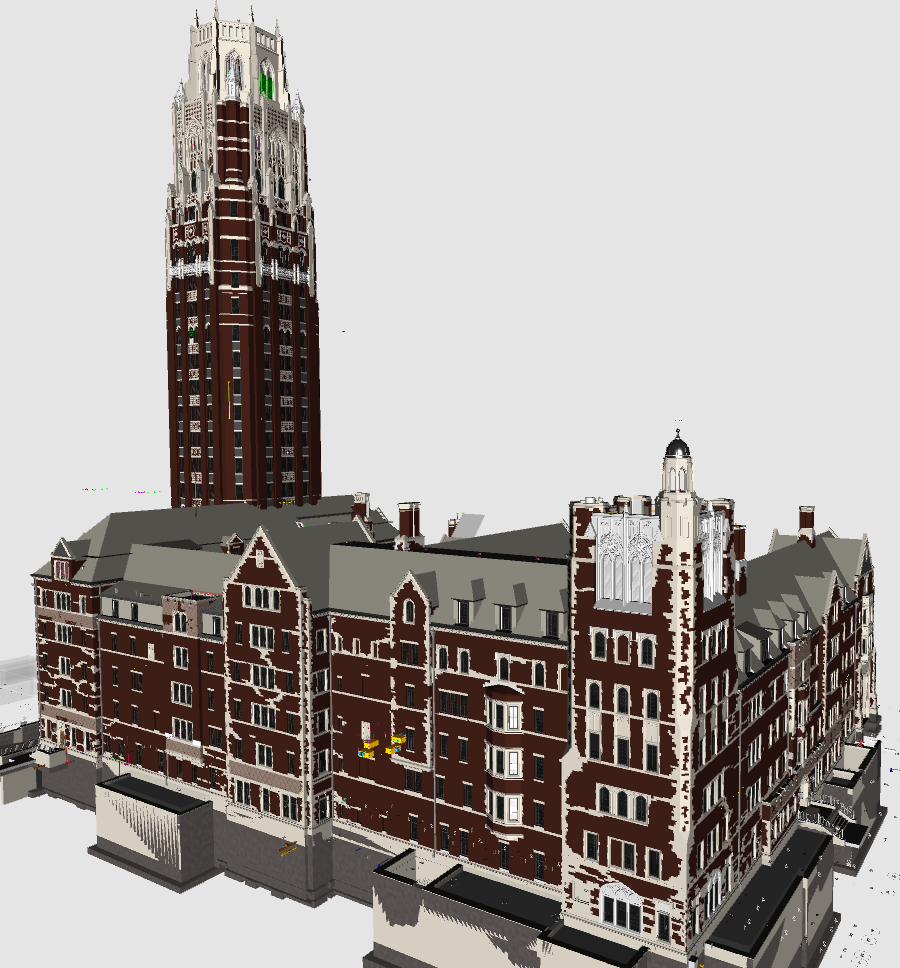 BIM Collaboration
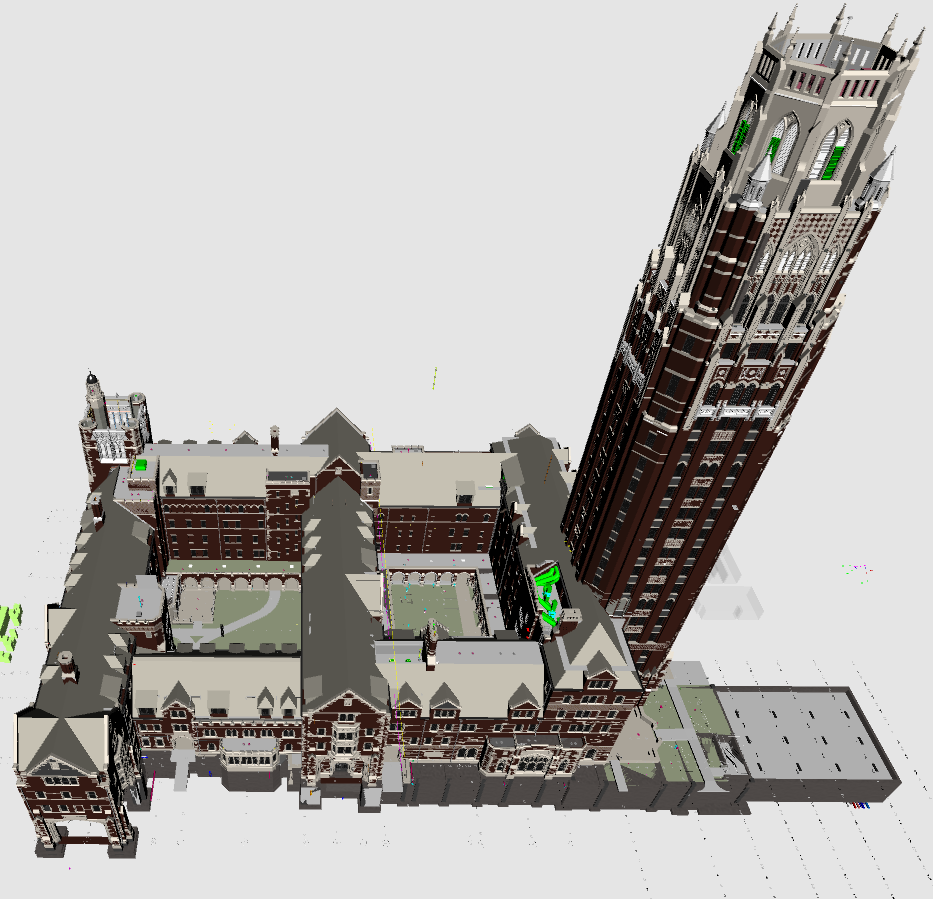 Erection Views and Sections
All sections and details are taken from the model as part of quality assurance
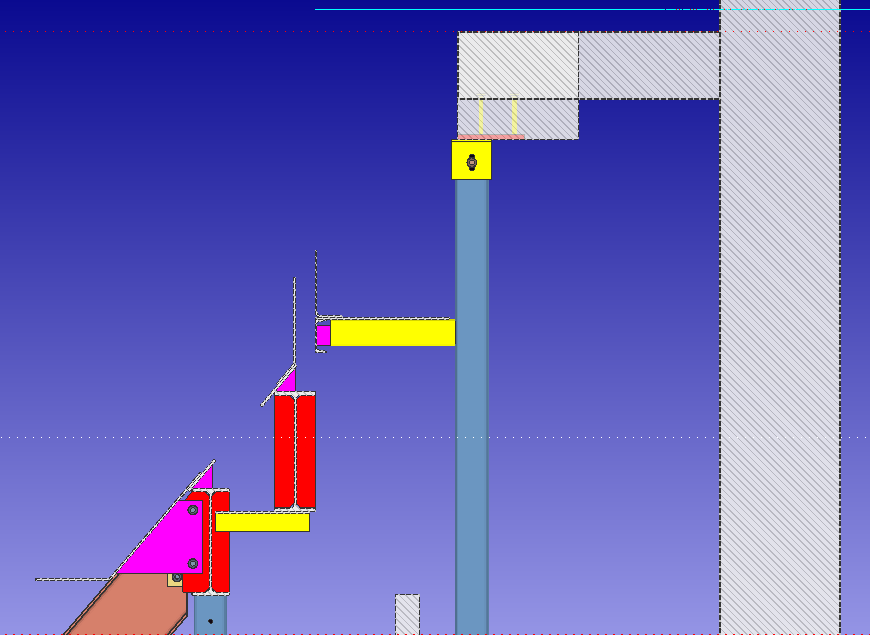 Erection Views and Sections
Erection Views and Sections
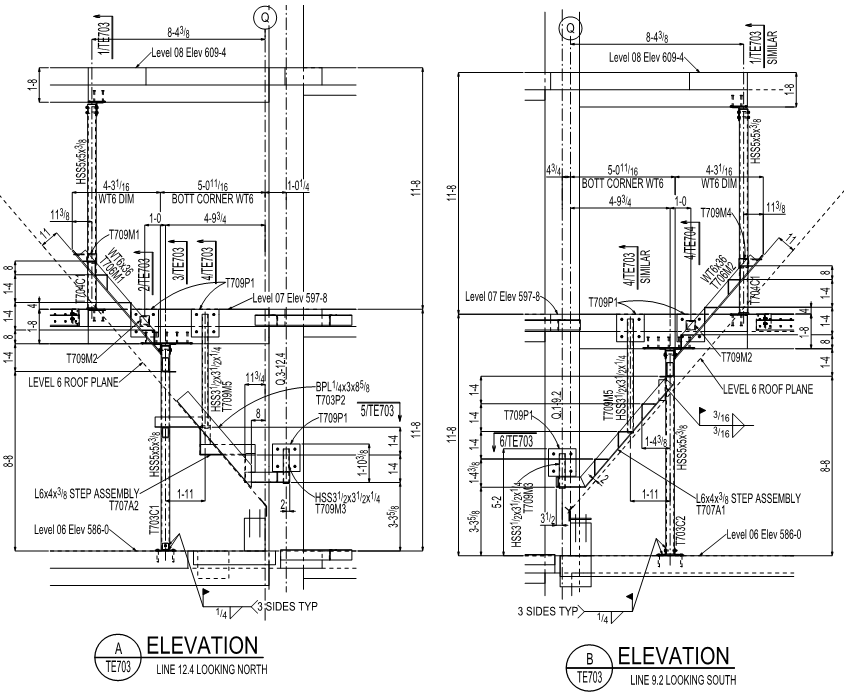 Reference Models
Architectural Slabs
Structural Design Model
Concrete Model
Reference Drawings
60+ reference drawings were imported or created to ensure quality
Stone gables
Stone parapets
Stone panels
Veneer plans
Courtyard stair
Northwest tower
Custom Members
EmbedPL
EmbedAngle
ConcFtgCol
RoofFrame
BentPL (Pour Stop)
Concrete Slab and Wall
Components
Rat Hole
EndBevelCut
Surfaces connection
Outrigger
Beam Stiffener
Void space layout
Parametrics/Plugins
Drawing_Mem_Select_On_Sheets.py
Drawing_Model_Submaterial_Marks_From_MemberMks.py
ConsArrayPolar.py
ConsArrayLinear.py
ConsCircle3P.py
Model Bolts
View 1
View XYZ
Iso
SagRodTool
Parametrics/Plugins
Plate Washer Tool
Beam_Stiff.py
Beam_ShearTab.py
Beam_Clips.py
Col_ErectSeat.py
Model_L10_by_members.py
strip_Winzip_text.py
StudCount_Cust_Prop.py
Others
Construction Details
Shear tabs were used throughout except at chimney support platforms.
Thru-plate shear tabs to HSS columns were eliminated except at certain specific details.
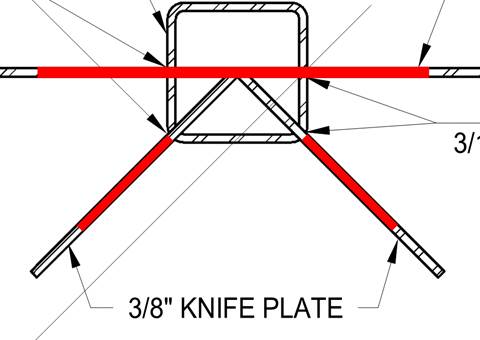 Construction Details
Typical exterior veneer detail used throughout the project
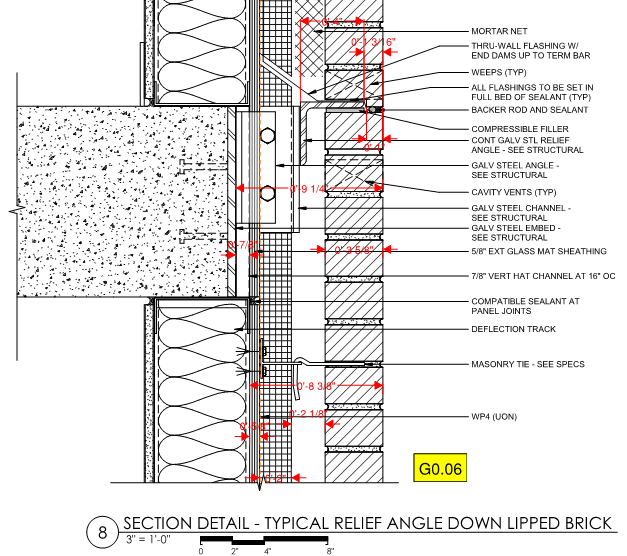 Typical Connections and Plan Notes
Typical Connections and Plan Notes
Bent Peak Connection
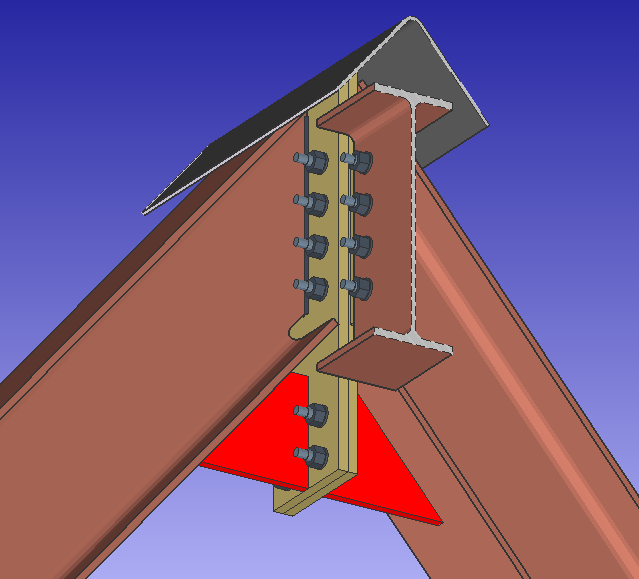 Bent Strut Connection
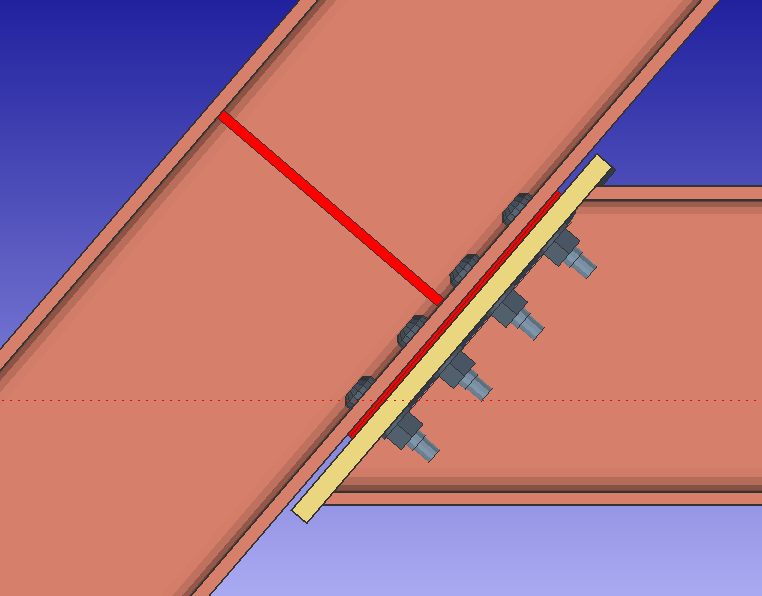 Roof Connections
Roof Connections
Head Scratcher
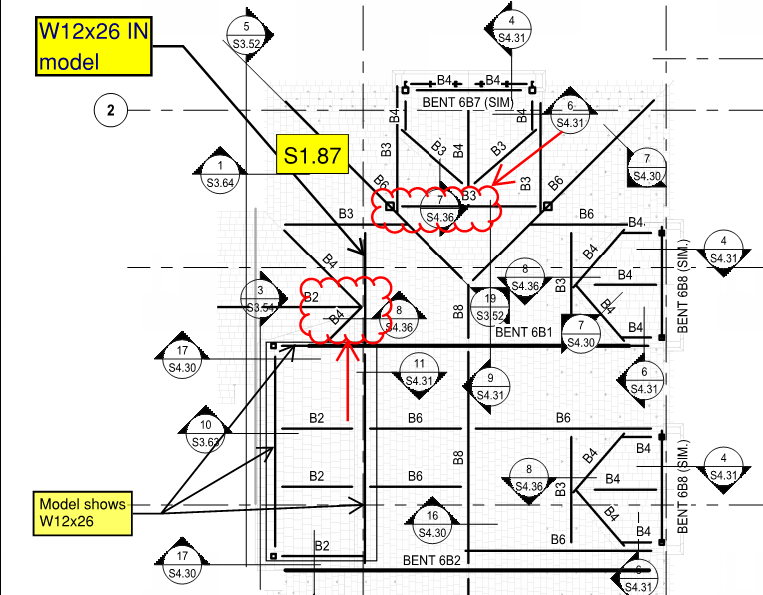 Head Scratcher
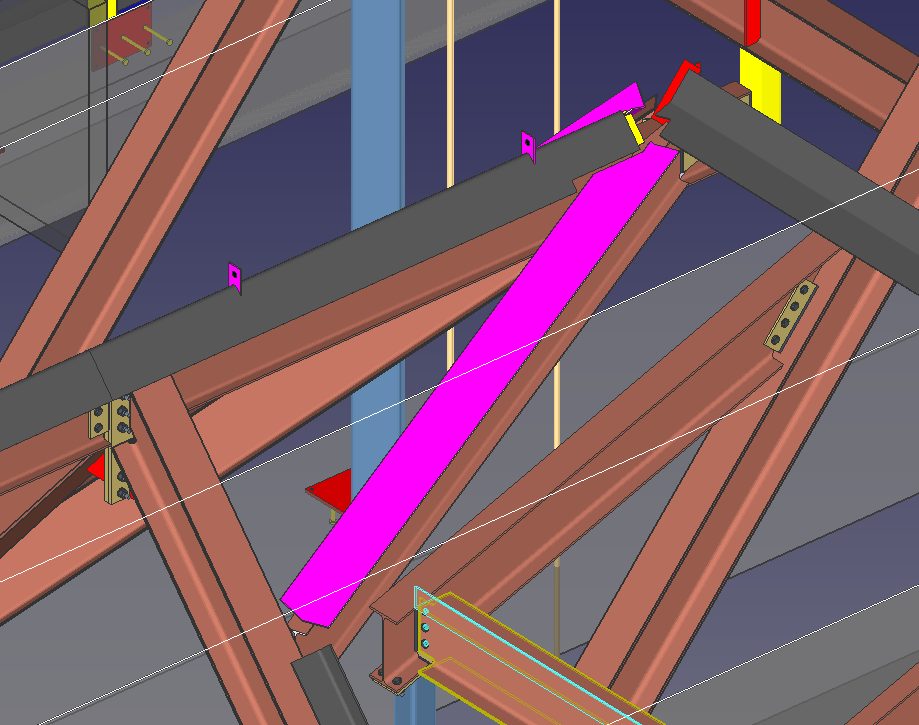 Elevator Divider Connection
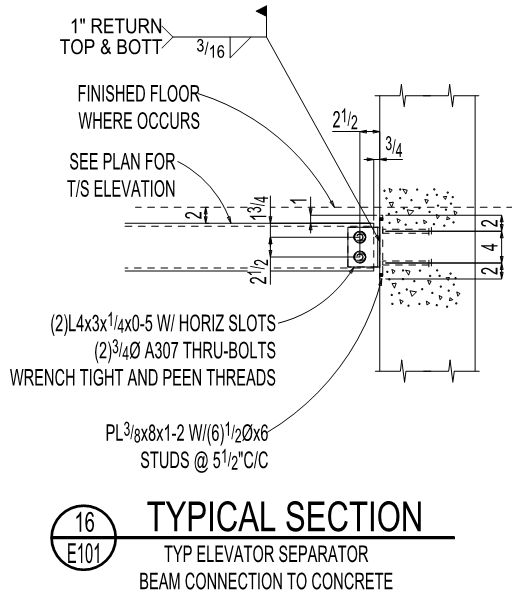 Relief/Shelf Angle Details
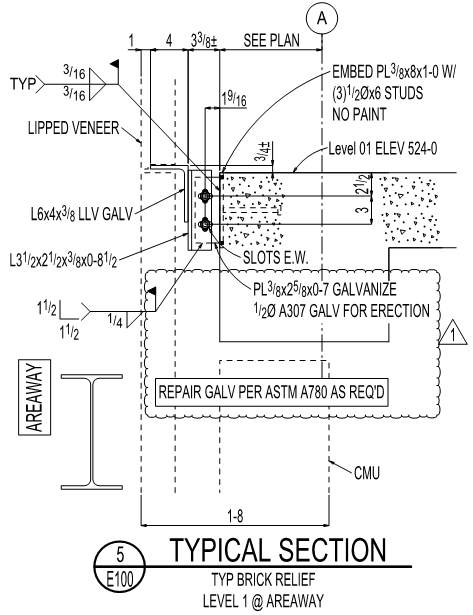 Relief/Shelf Angle Details
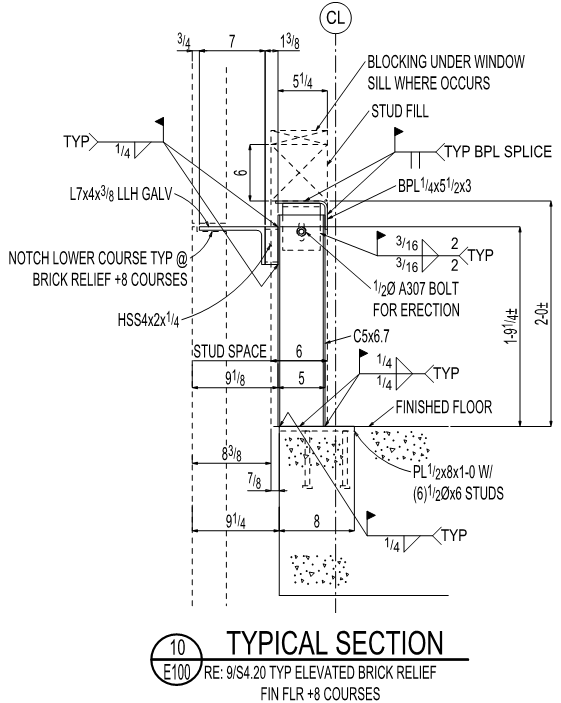 Relief/Shelf Angle Details
Much of the elevated relief angle was eliminated and typical relief was used through VE.
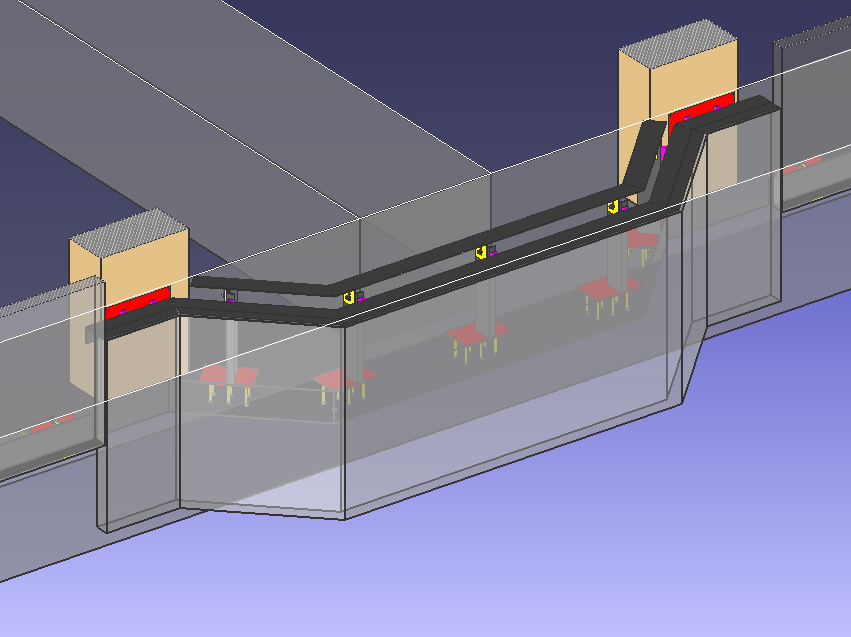 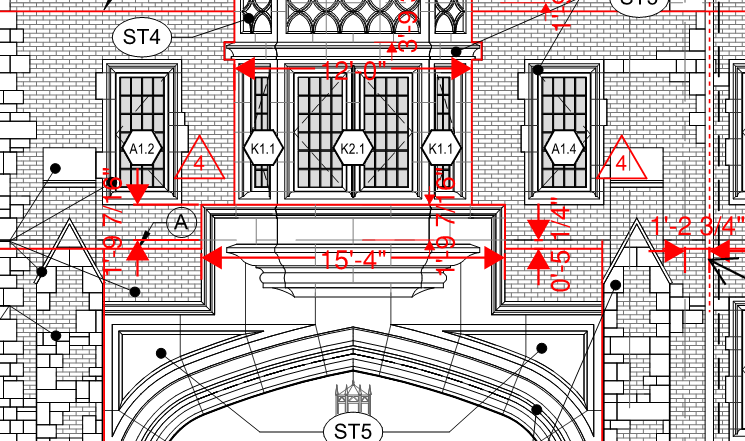 Relief Angle @ Control Joints
Originally relief angles were required to break at masonry control joints.
Due to difficulty of aligning joints in the field, the EOR reviewed this requirement and decided it was unnecessary.
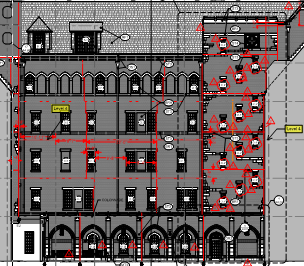 Stair Enclosures
Bluebeam was used to document structure and relief requirements
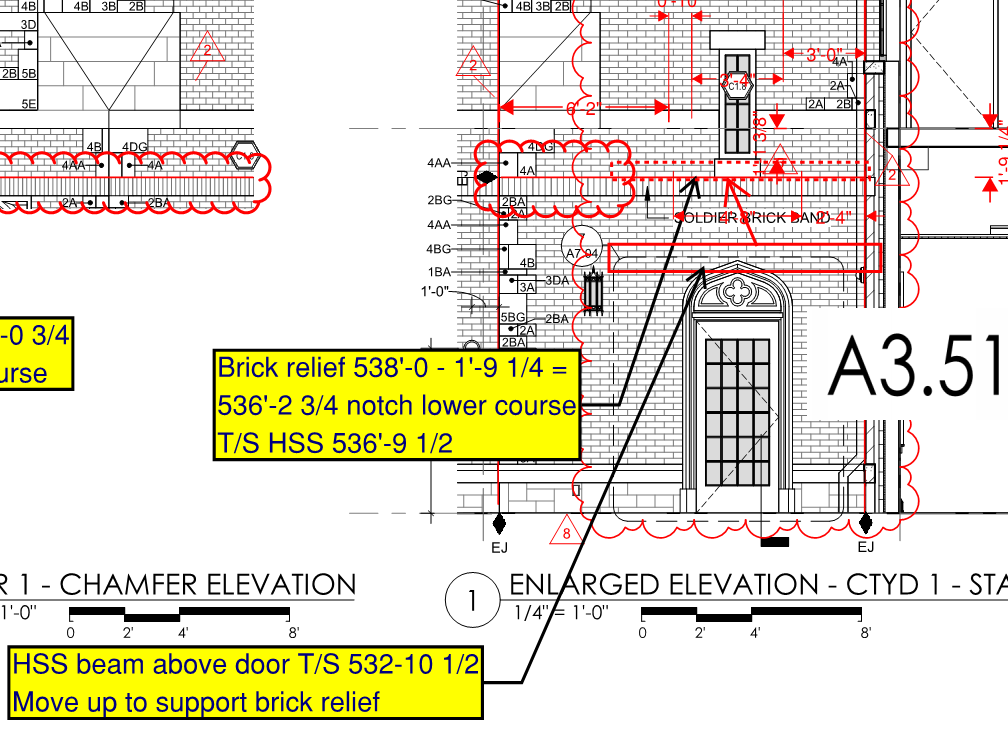 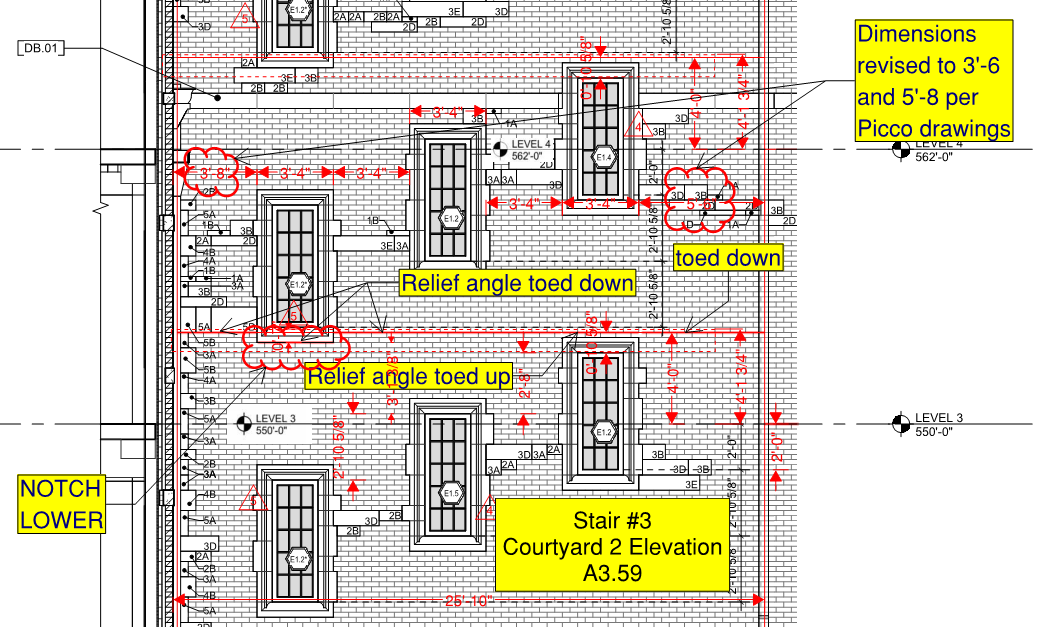 Stair Enclosures
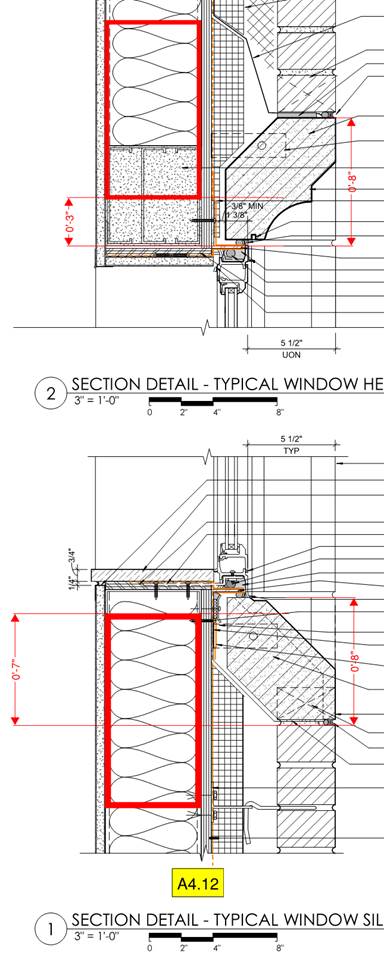 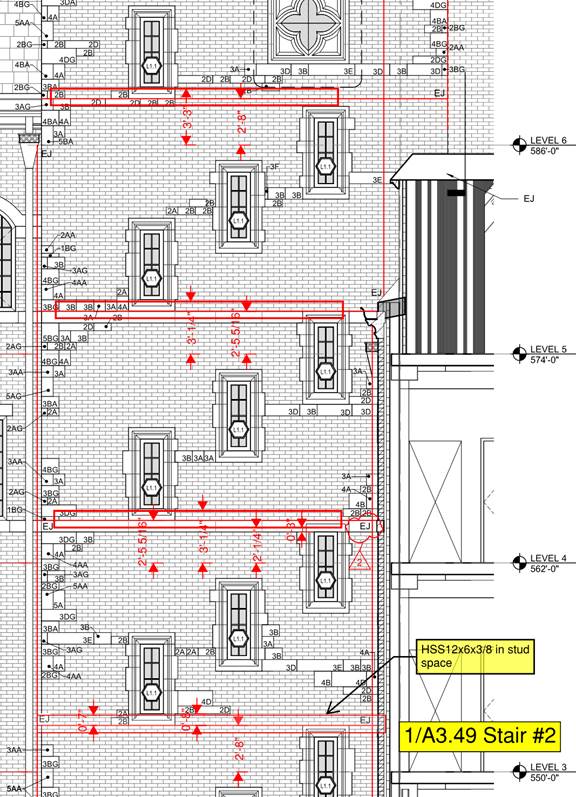 Stair Enclosures
Structure is required to be fireproofed.
Framing in stud cavity is shop primed compatible with intumescent paint.
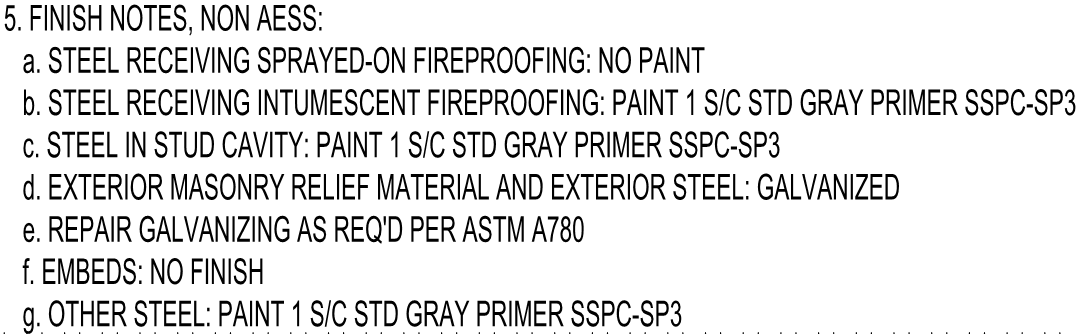 Typical Roof Edge Condition
Edge condition is consistent throughout
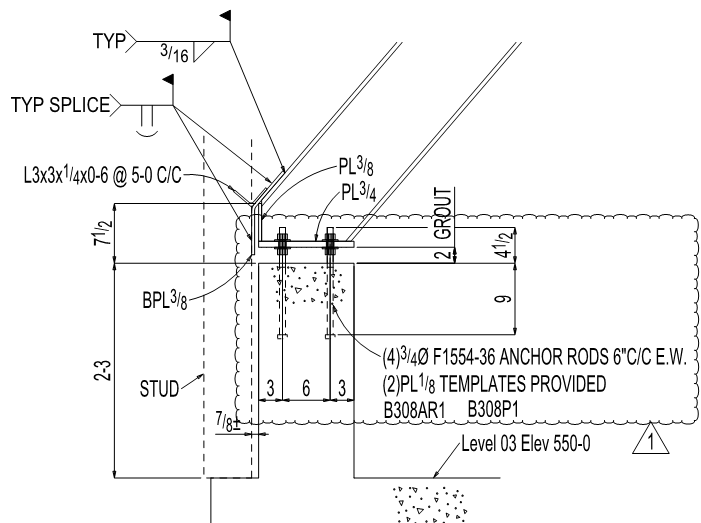 Typical Gable and Shed Dormers
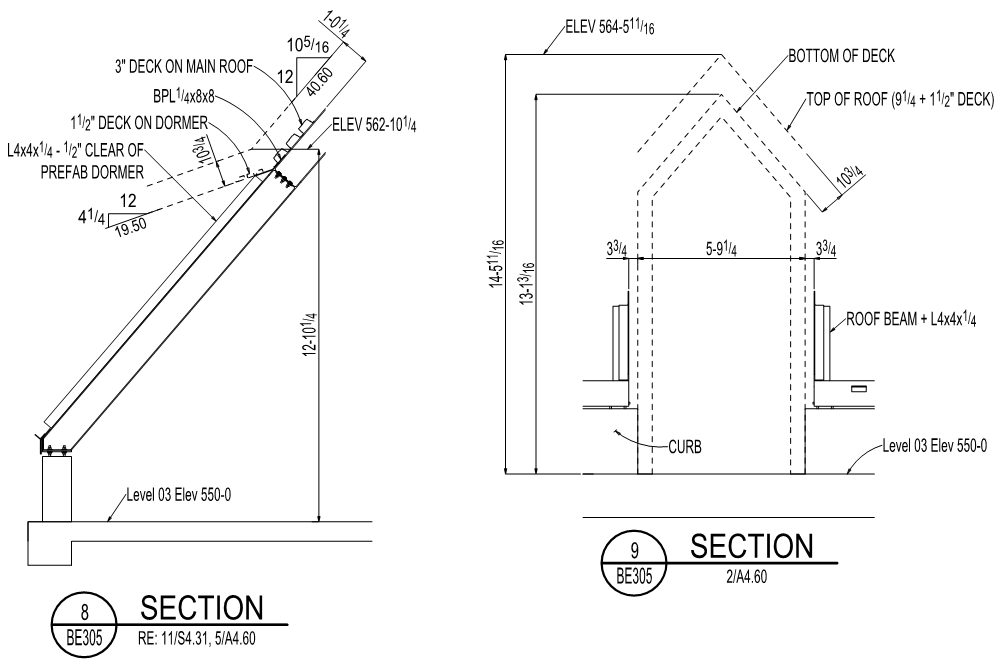 Typical Gable and Shed Dormers
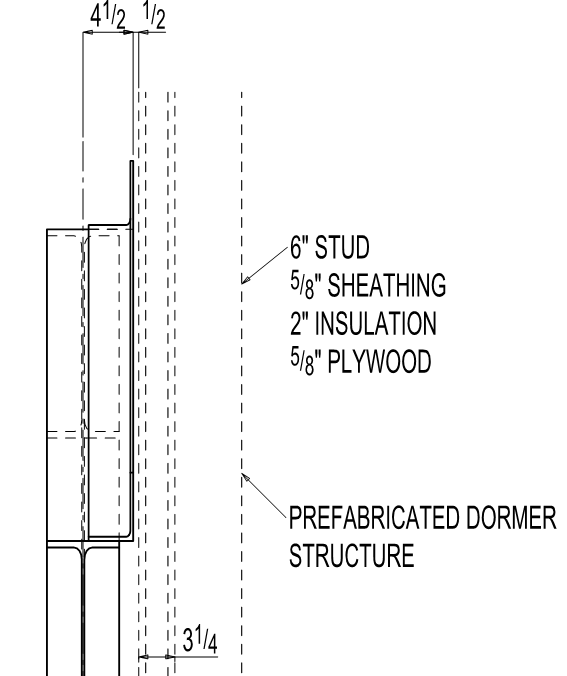 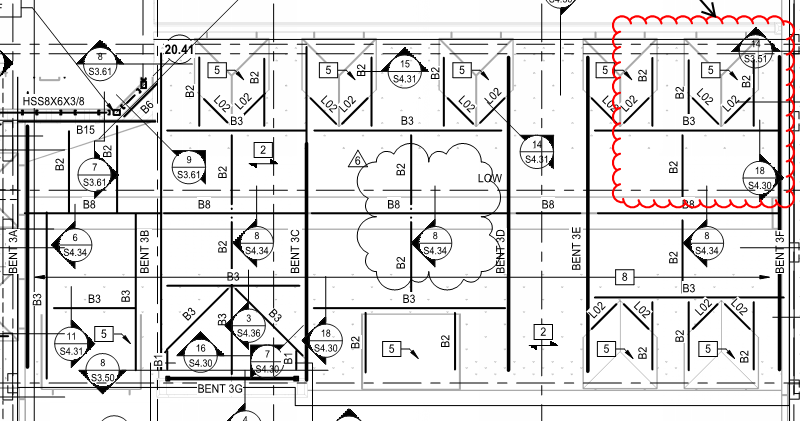 Typical Gable and Shed Dormers
Shed dormer adjacent to framed dormer and veneer step assembly
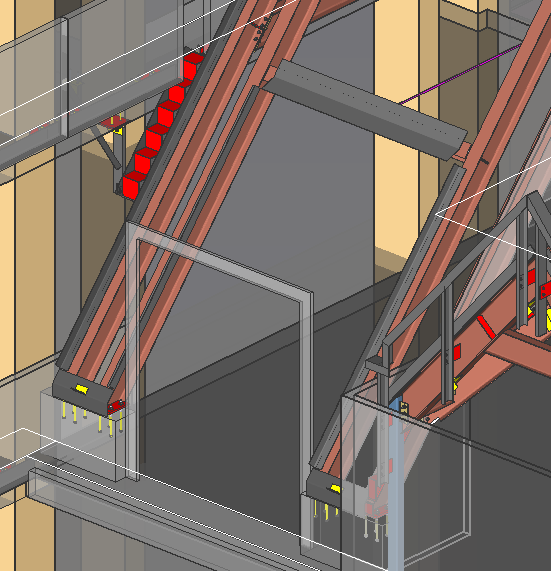 Typical Gable and Shed Dormers
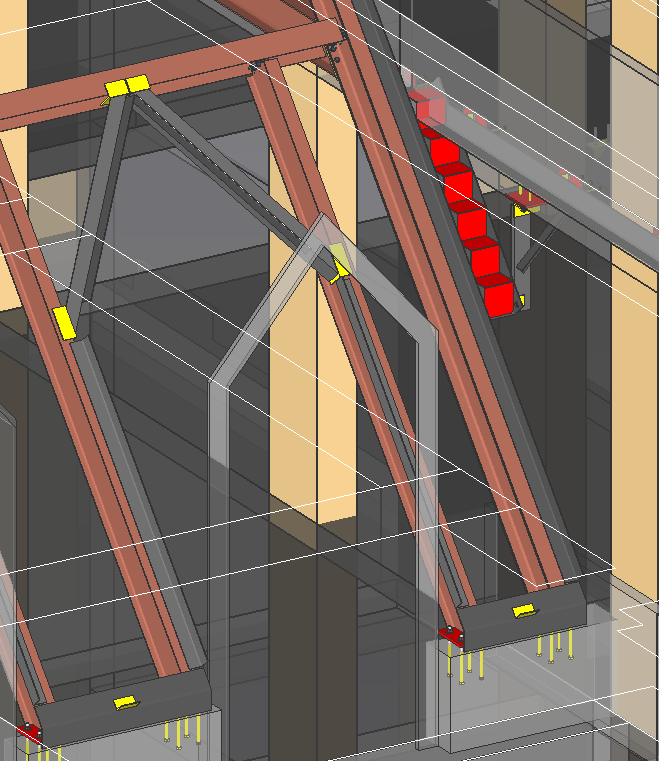 Gable dormer adjacent  to veneer step assembly
Framed Dormers
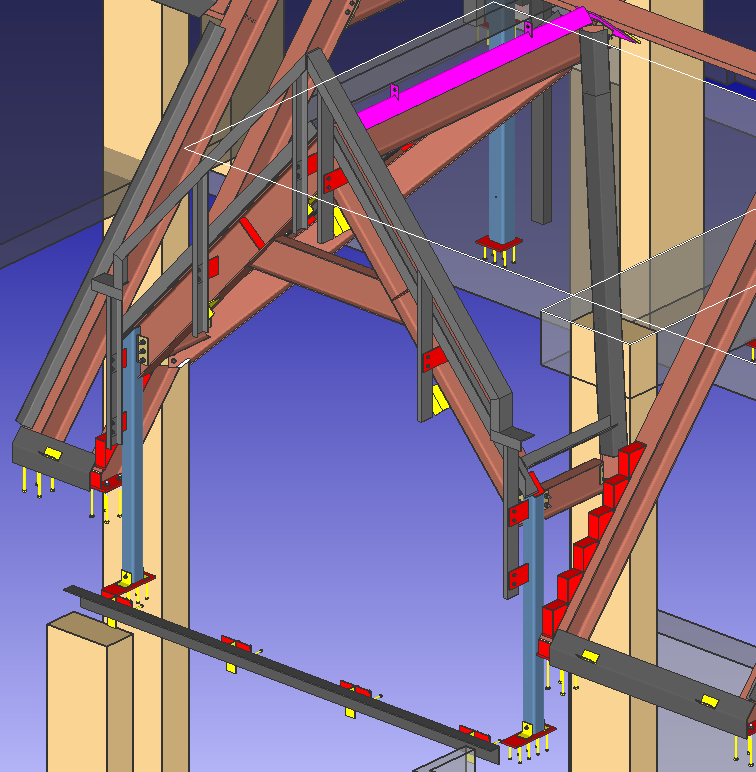 Typically consists of: 
exterior posts and bent
ridge and valley beams
beams in stud cavity
deck edge angle
gable frame
veneer step assembly
Framed Dormers
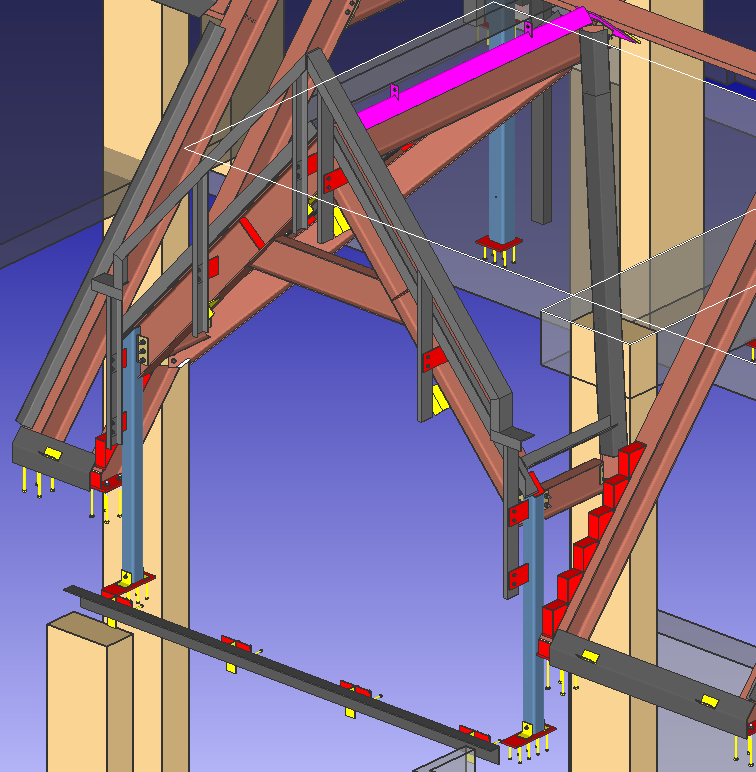 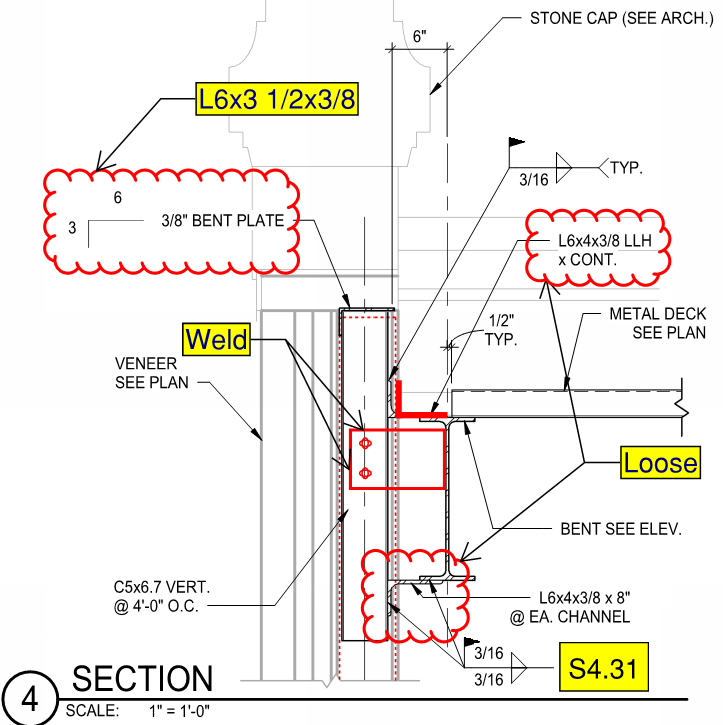 Gable Parapet and Stone Supports
Picco provided DWG of stone profiles and annotated design drawing PDFs for gable cap stone.
Reference drawings were created from the profiles.
The reference drawings were used in combination with architectural elevations for modeling and shop drawings.
Example Gable
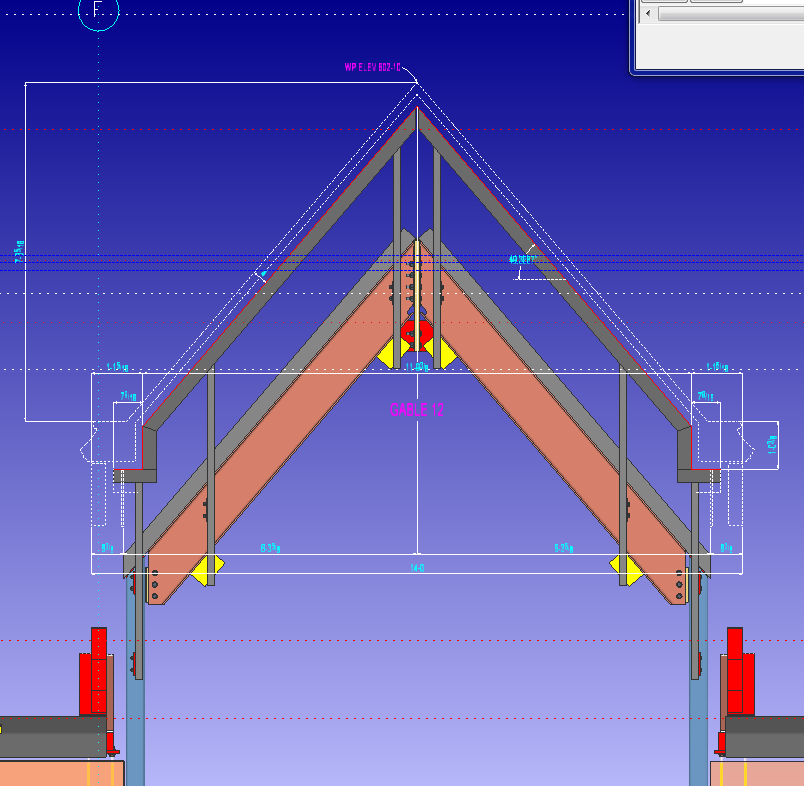 Chamfer Stone
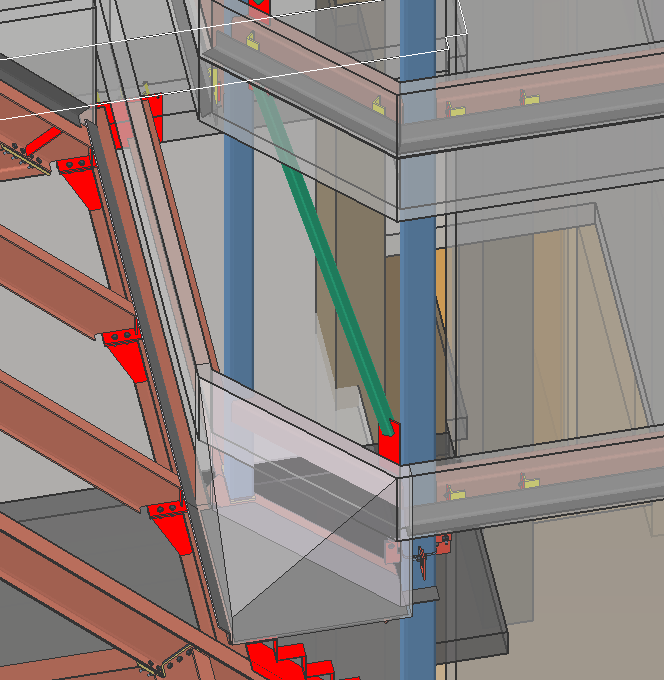 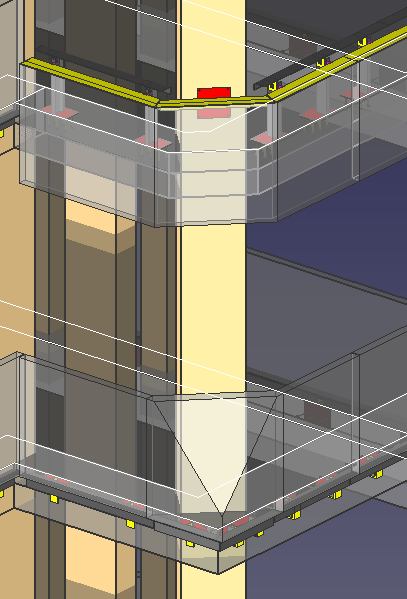 NW Tower
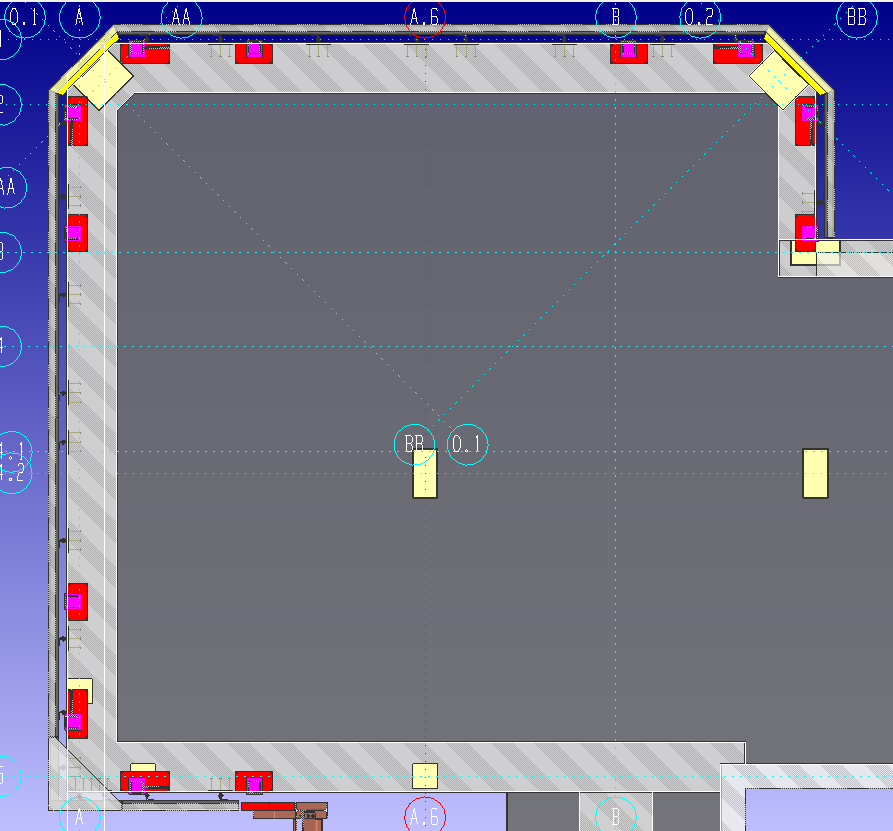 NW Tower
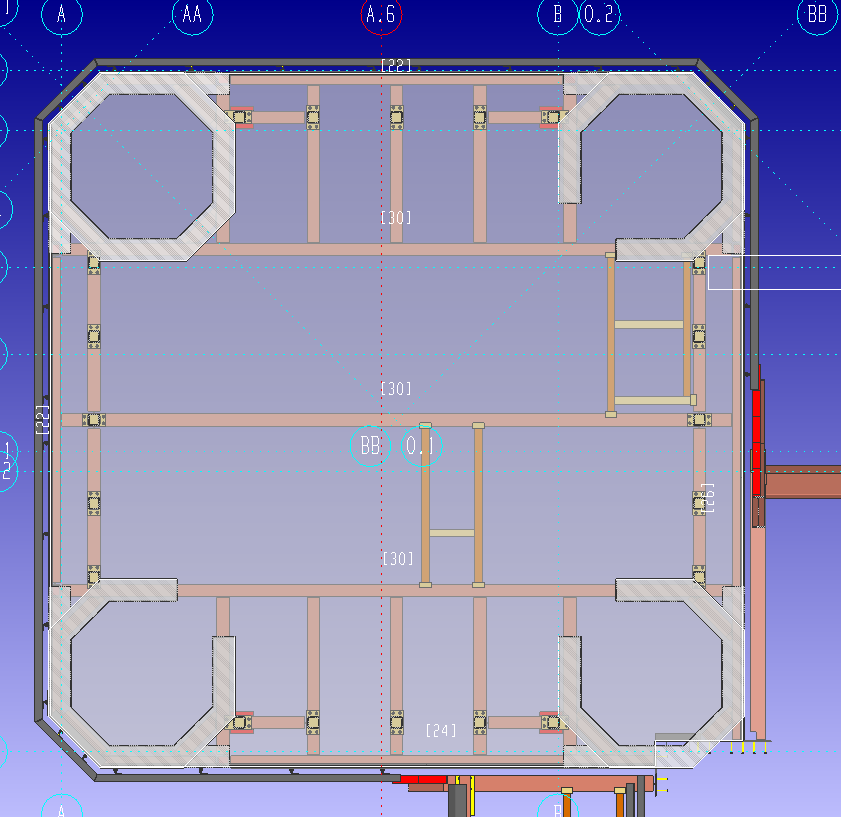 NW Tower
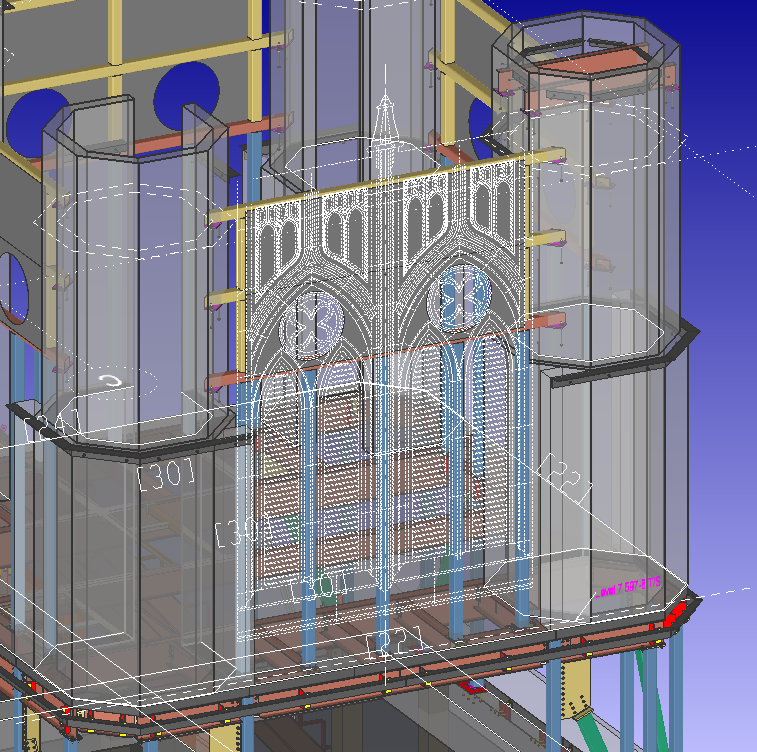 NW Tower
NW Tower
Veneer Step Assemblies
Design Detail
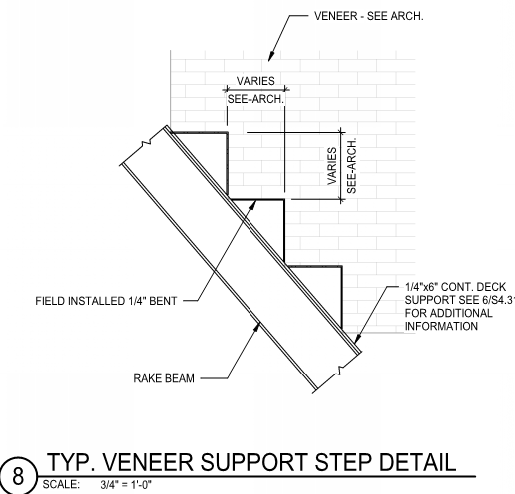 Veneer Step Assemblies
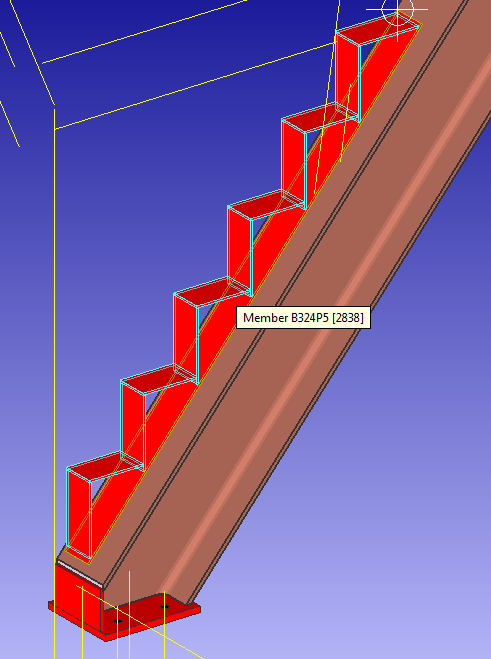 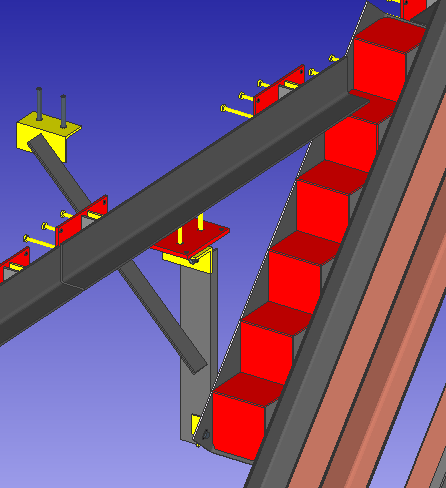 Veneer Step Assemblies
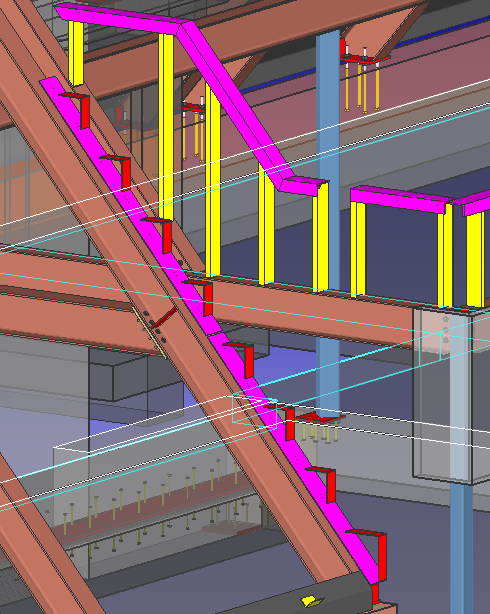 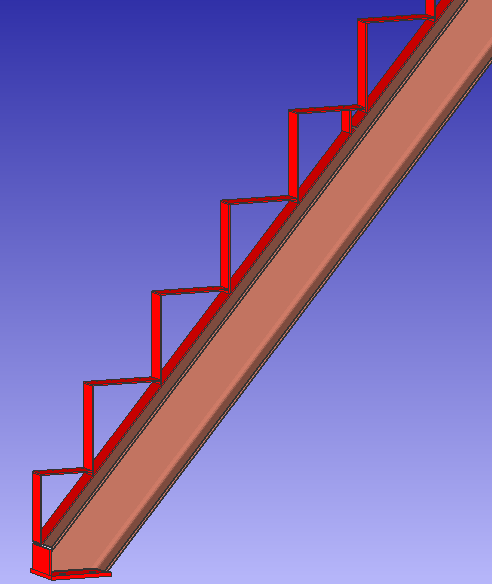 Courtyard #2 Turret
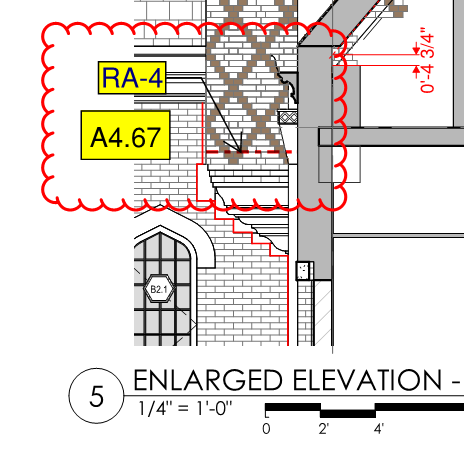 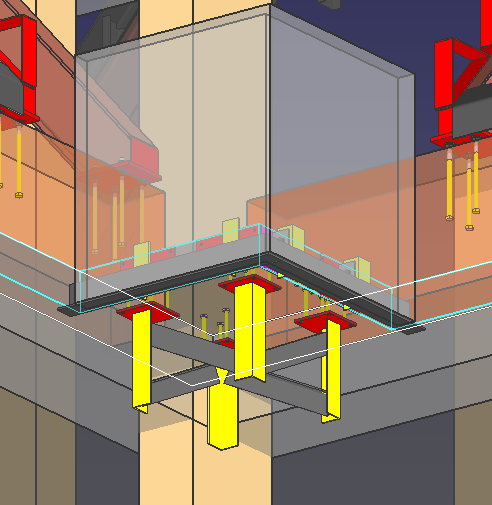 Courtyard #2 Stair
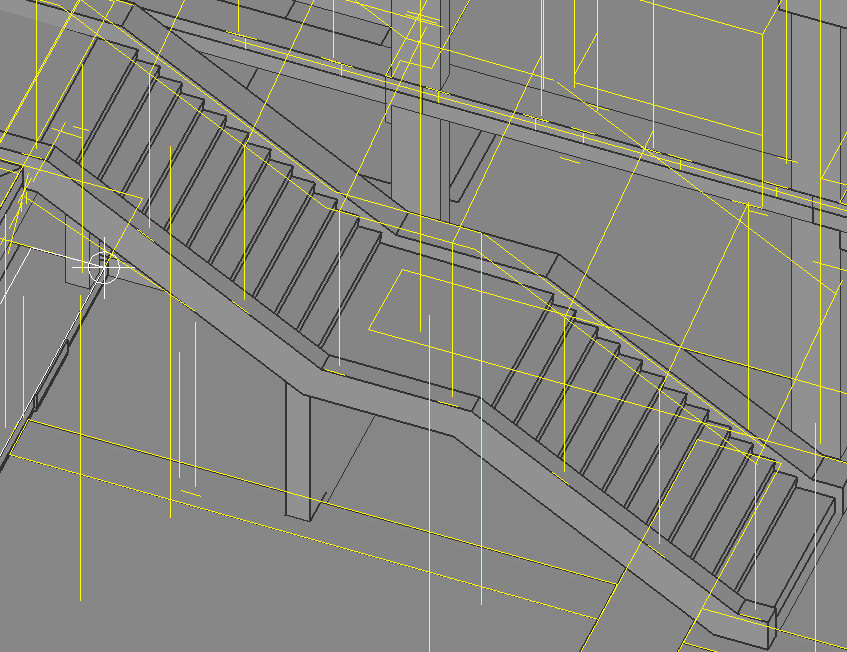 Courtyard #2 Stair
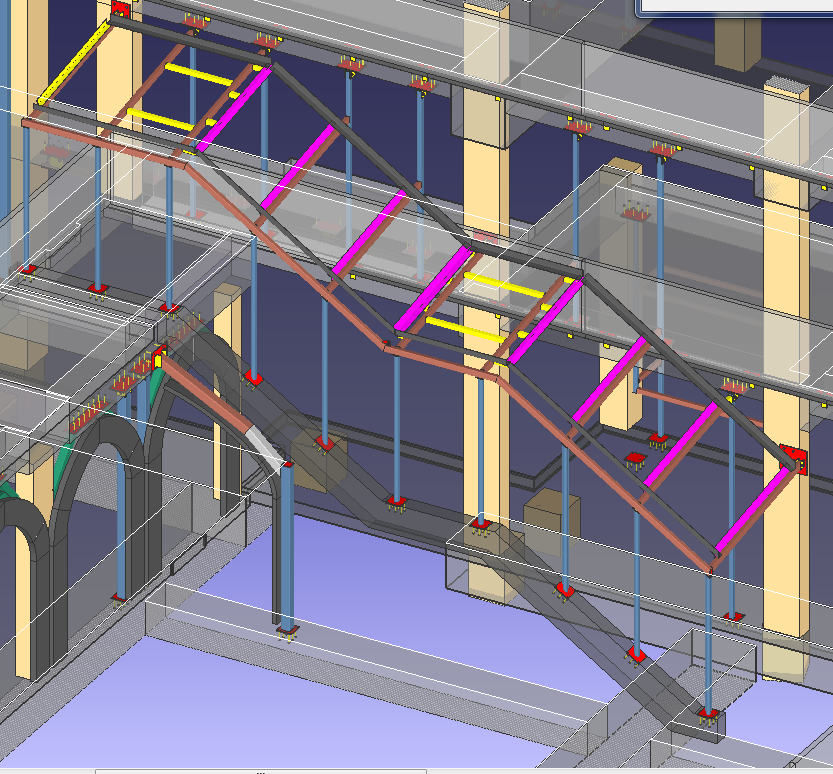 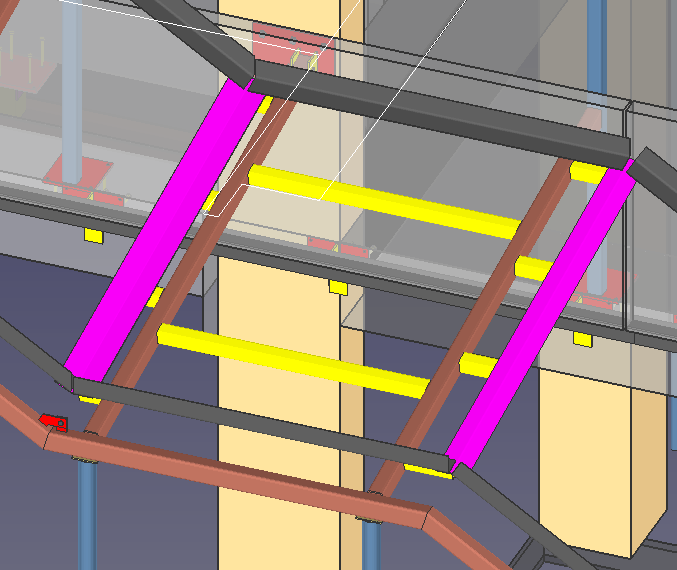 Courtyard #2 Stair
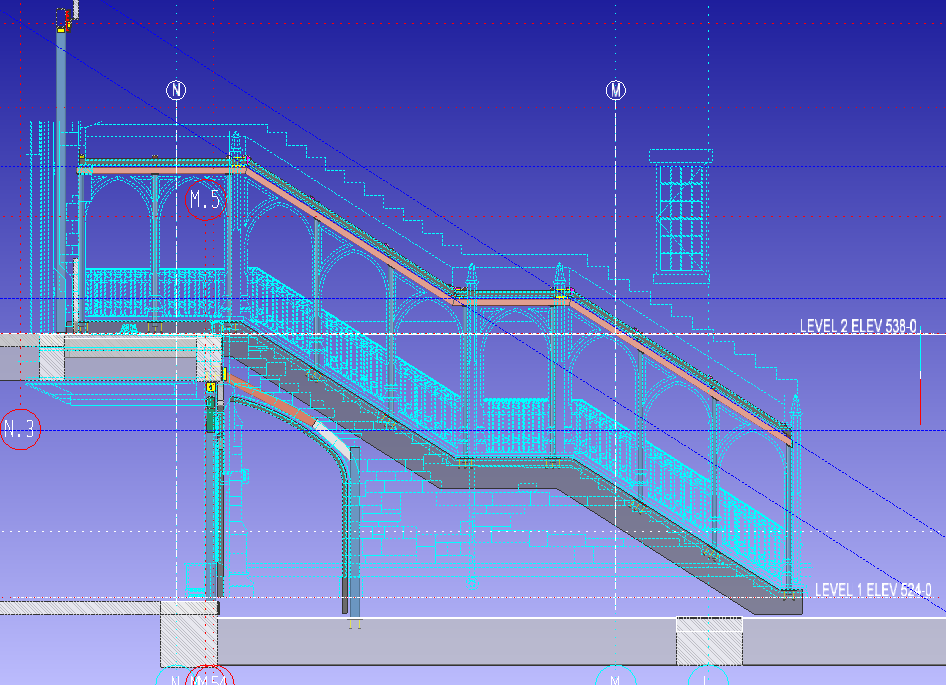 Courtyard #2 Stair
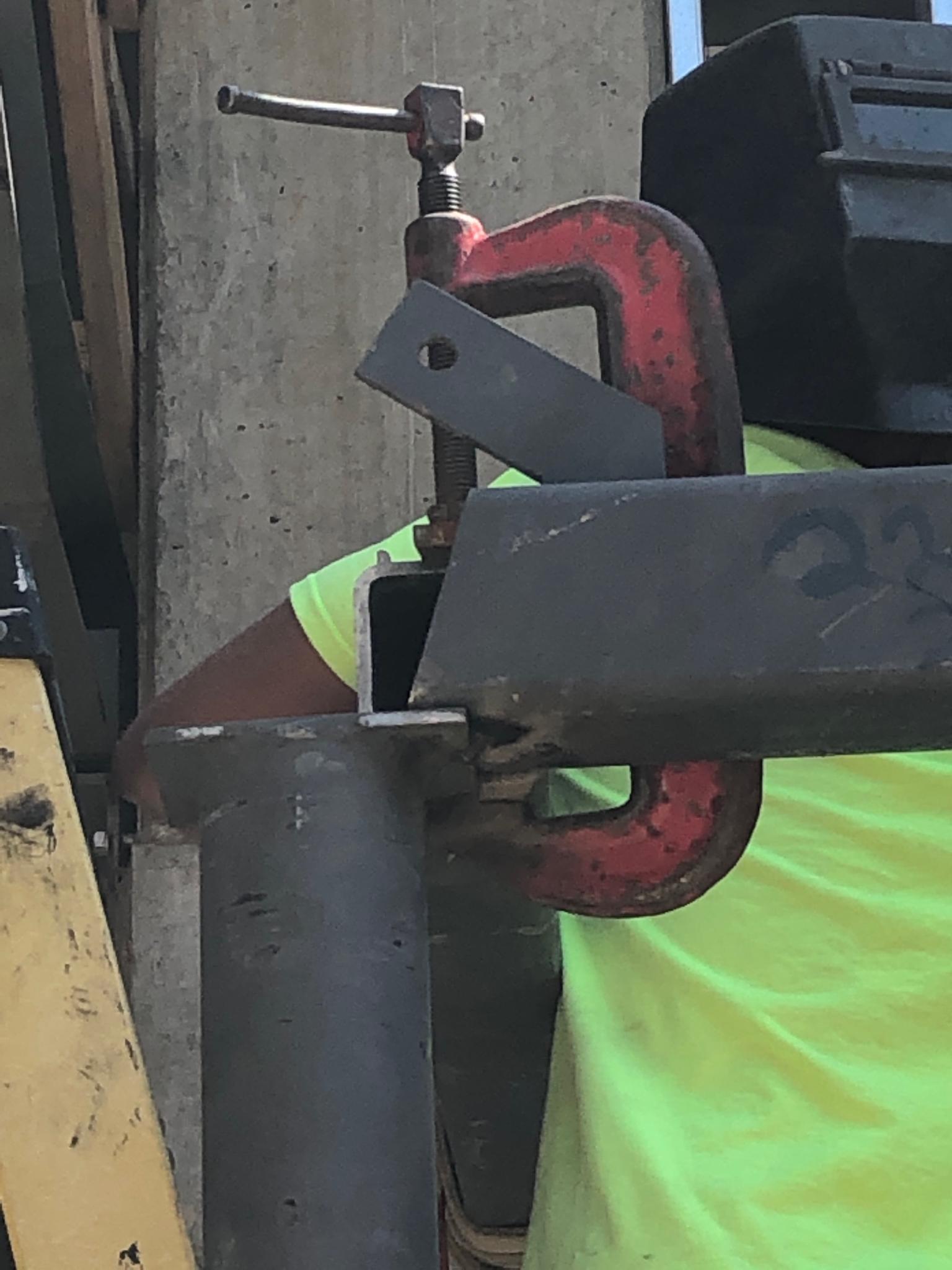 Oops
Chimneys
Chimneys are not functional
Some chimneys were deleted during TVD
Chimney steel structures and masonry were assembled in the courtyards and erected in lifts
Lessons learned during Bronson construction
Chimneys
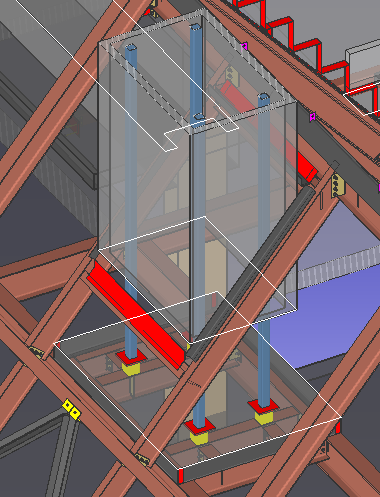 Chimneys
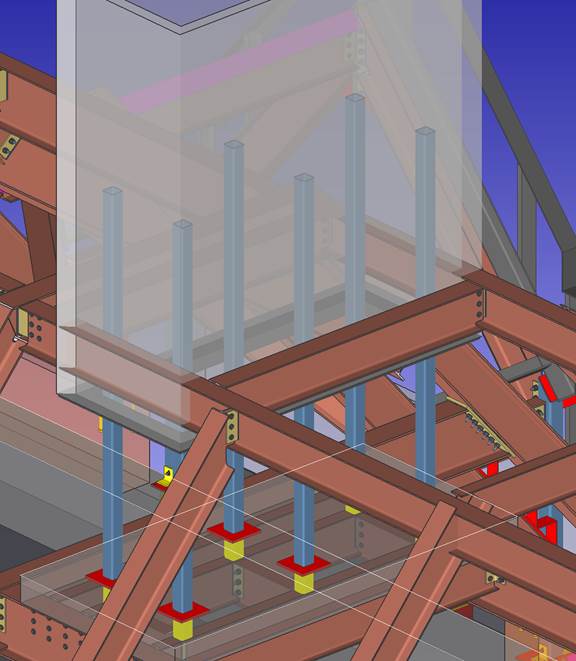 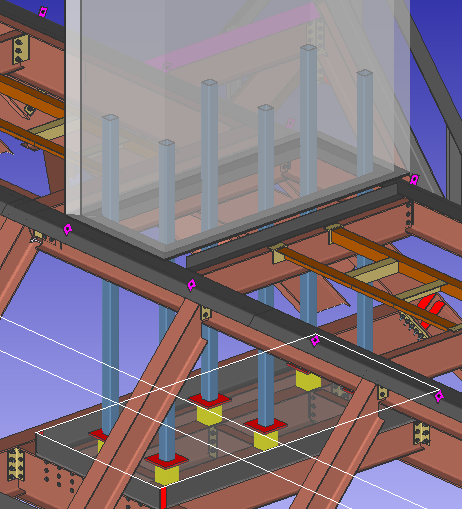 Chimneys
Concrete Roof Curbs
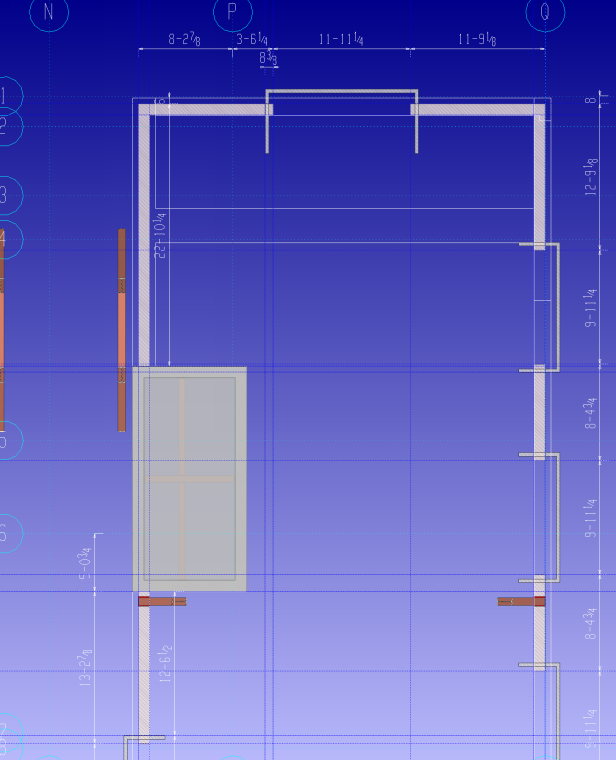 Roof curb dimensions were coordinated with structural, architectural and concrete line drawings. Heights were 2’-3 and 1’-7.
Stone Capped Parapets
Architectural, structural and stone requirements were coordinated
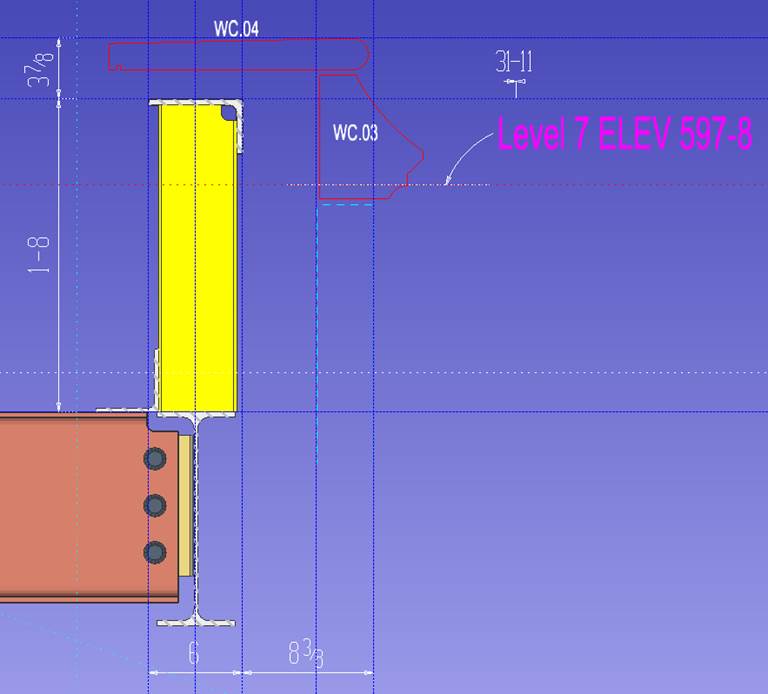 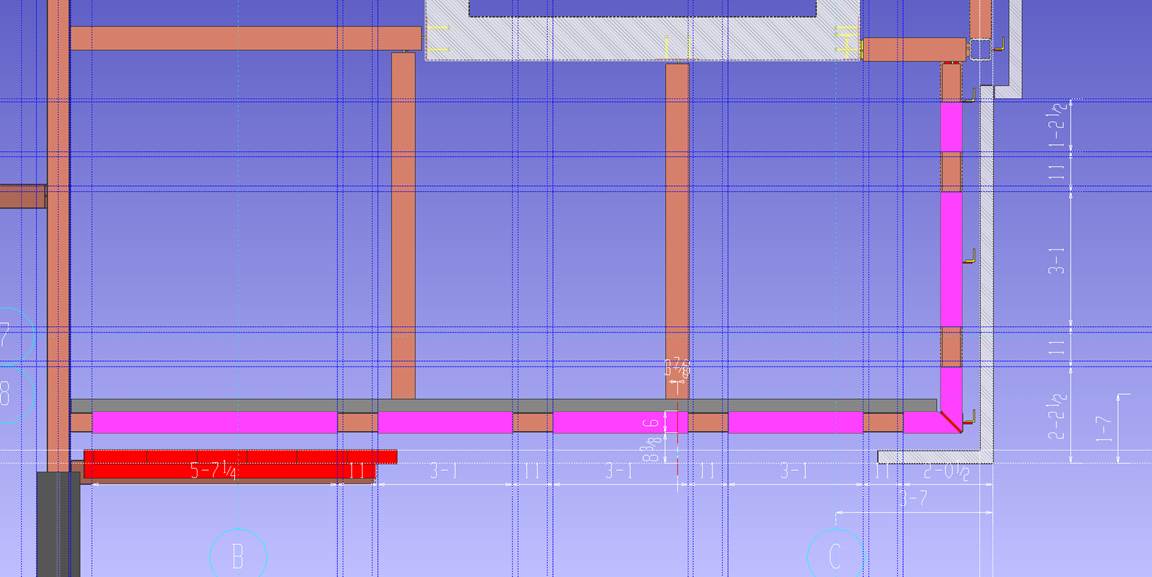 Stone Arches
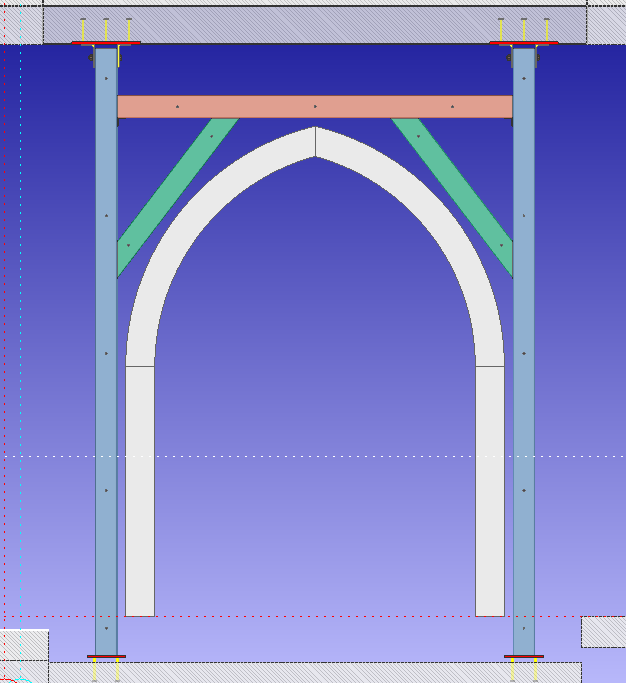 Miscellaneous member elements were added to the model to establish support members for stone arches.
Stone Arches
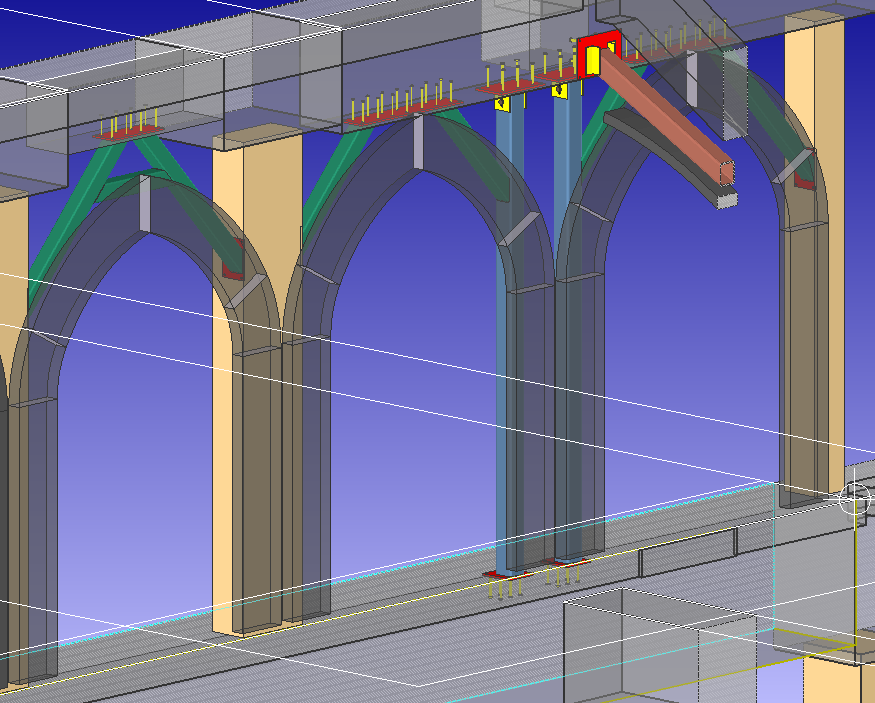 Stone Arches
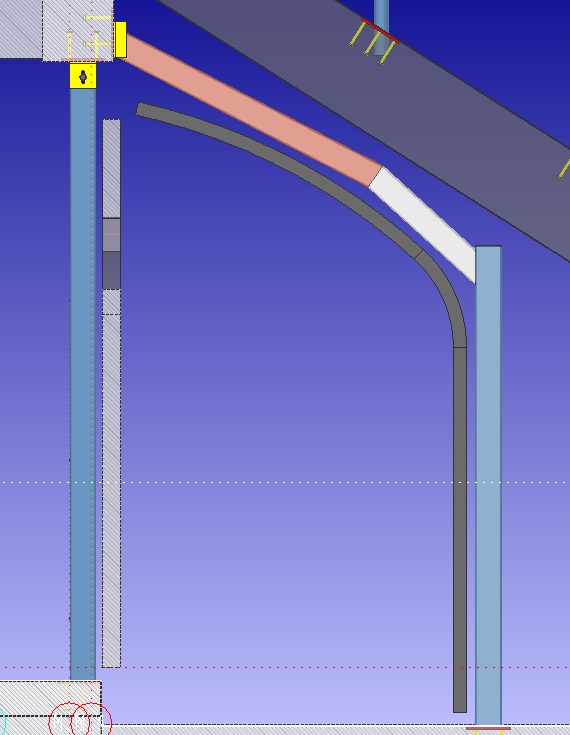 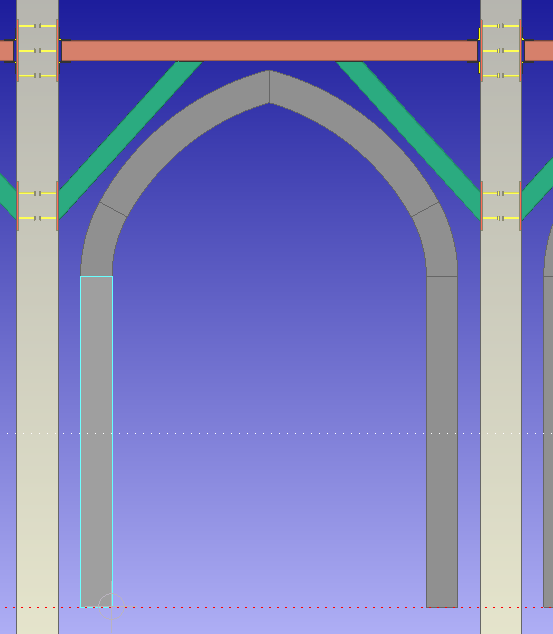 North Corbel
Post installation of veneer shelf and stone support
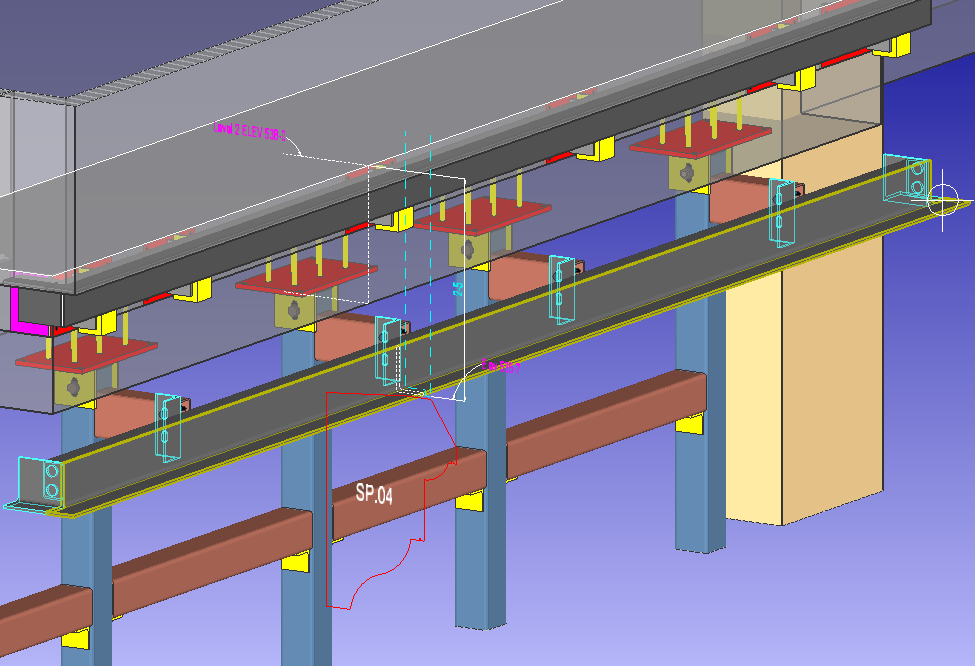 Stair #7 and Elevator Roof Parapets
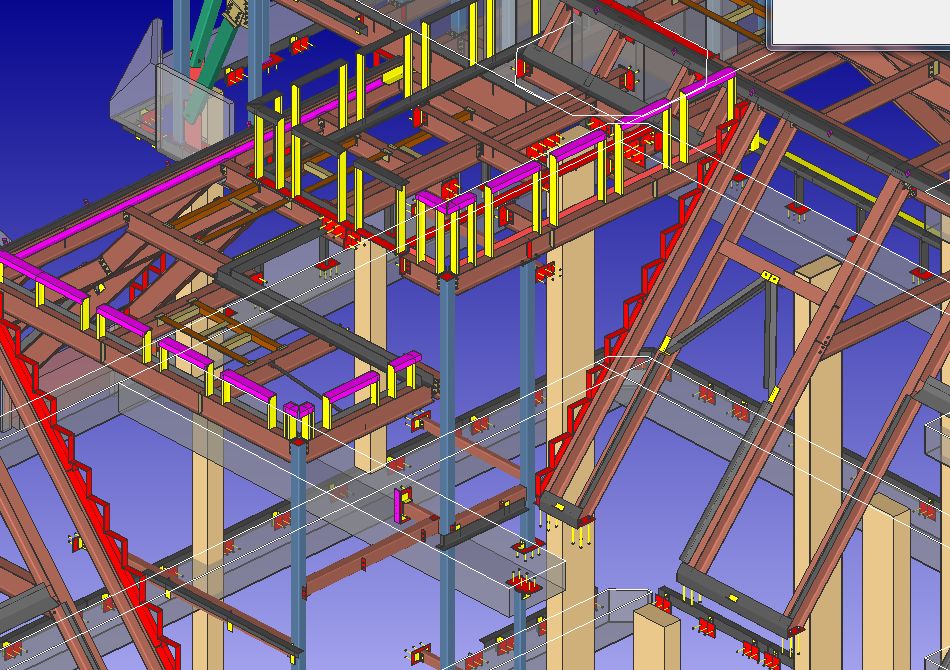 Stair #4 Roof and Mechanical Well
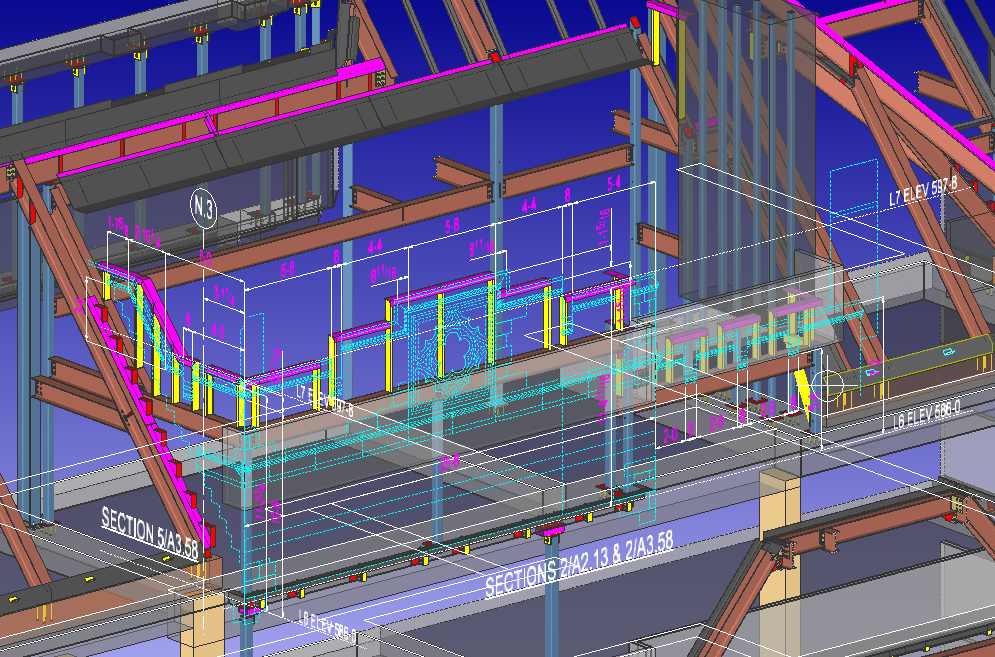 East Tower Portico
East Tower Portico
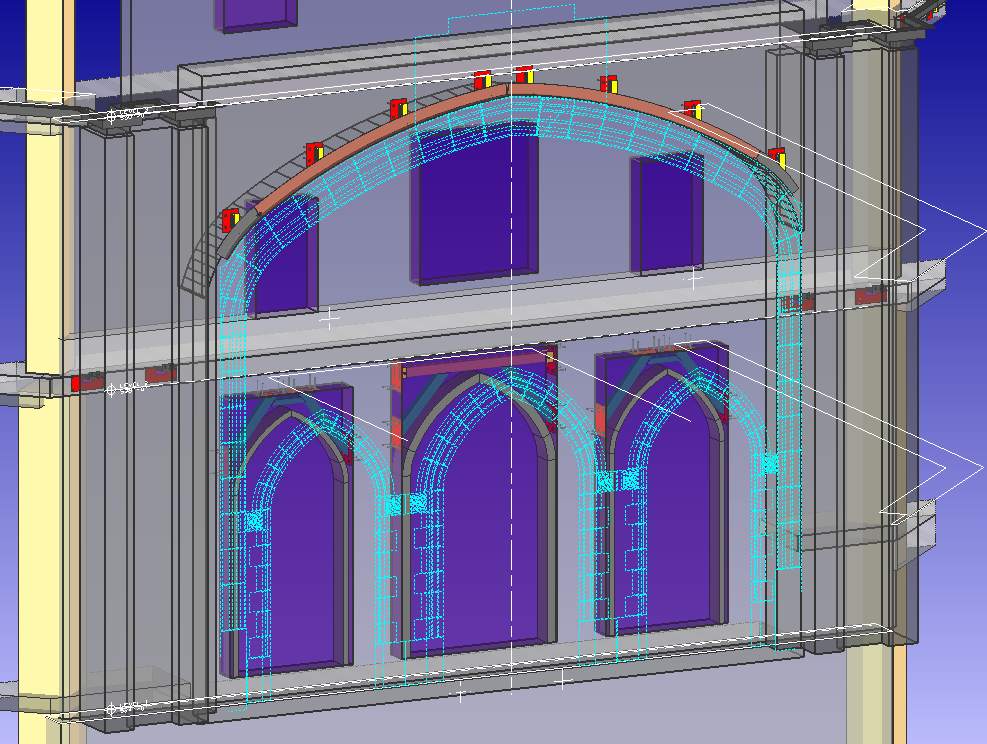 Dining Room South
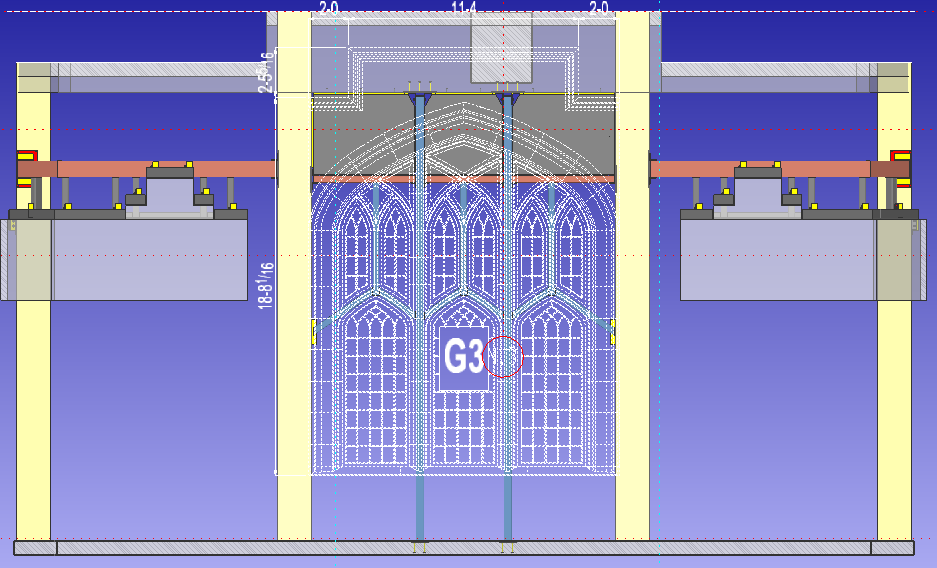 Dining Room East
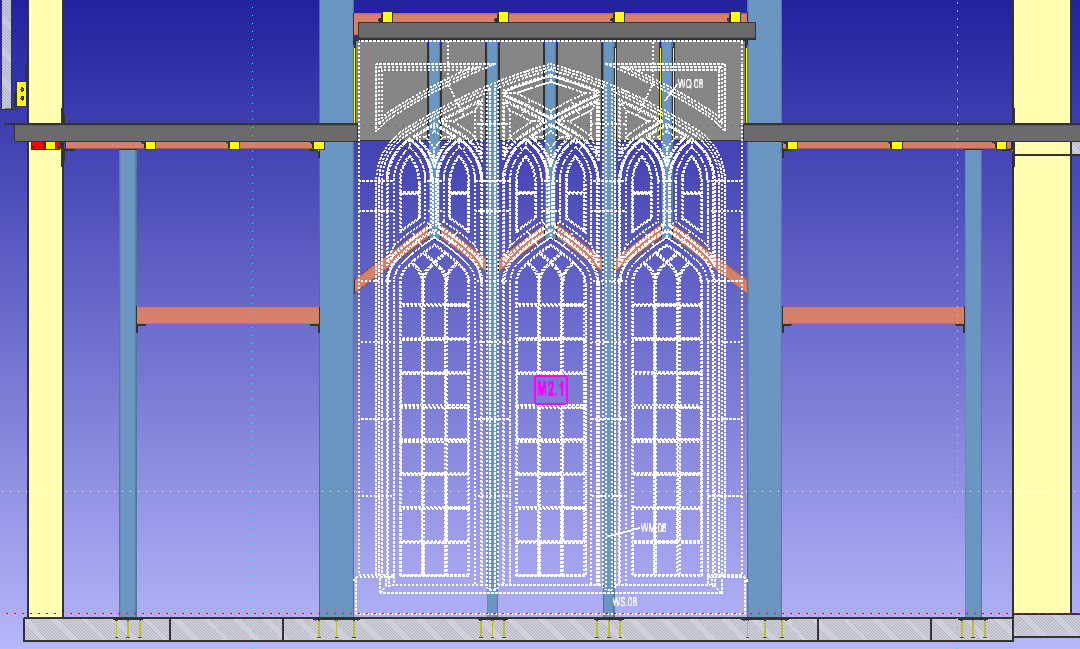 Stair #1 Braced Frames
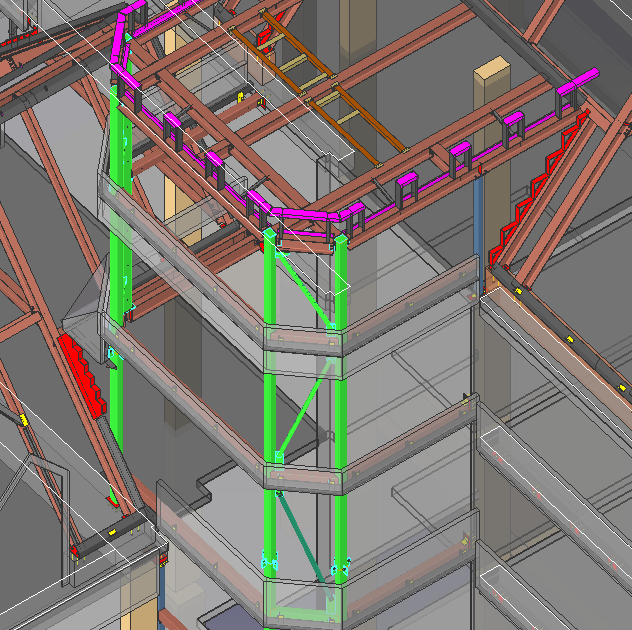 Group Member
Member with copied material (legacy)
Veneer Dimension Coordinaton
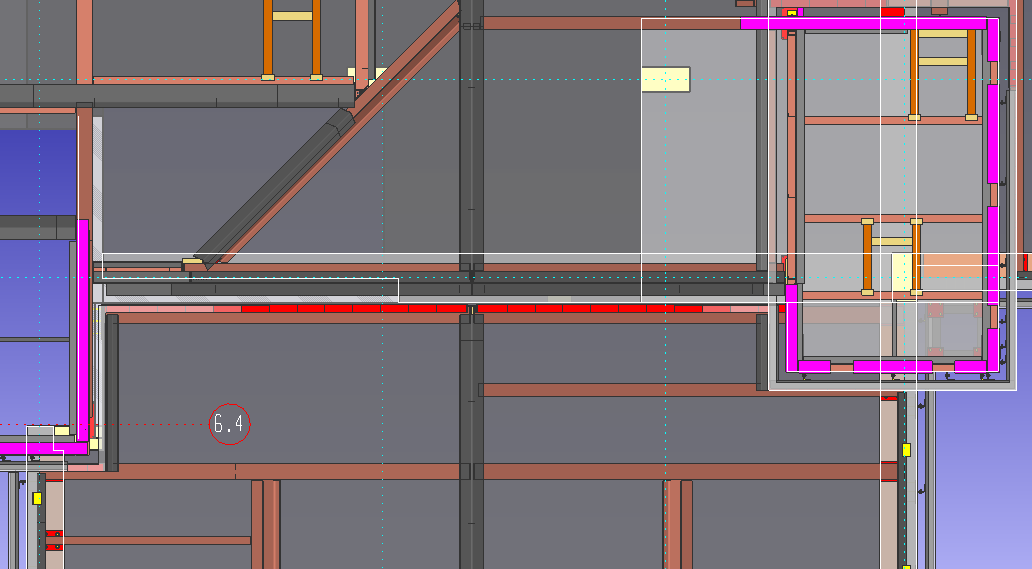 Veneer Dimension Coordinaton
Structure Coordinaton
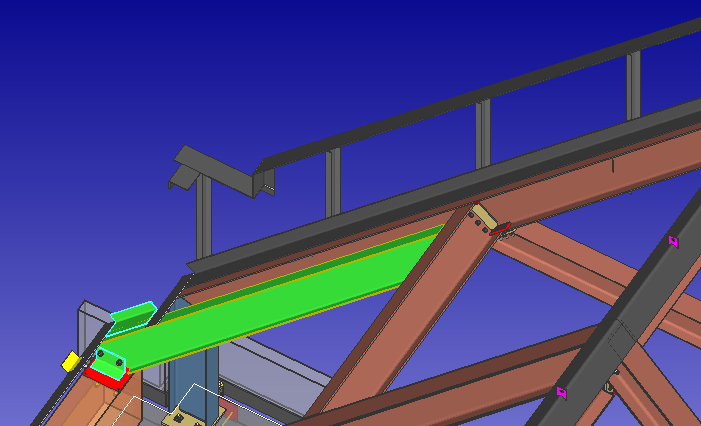 Odd Connection
Odd Connection
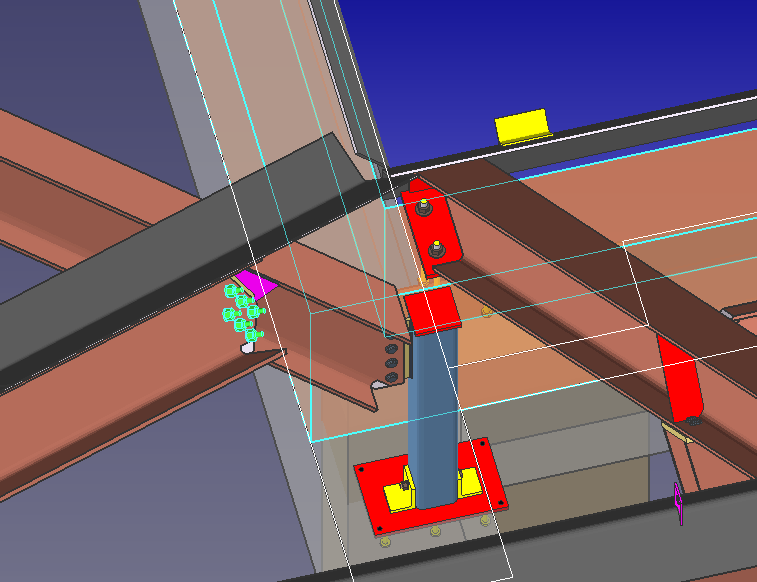 Odd Connection
Tower and Level 6 Roof Interface
Tower and Level 6 Roof Interface
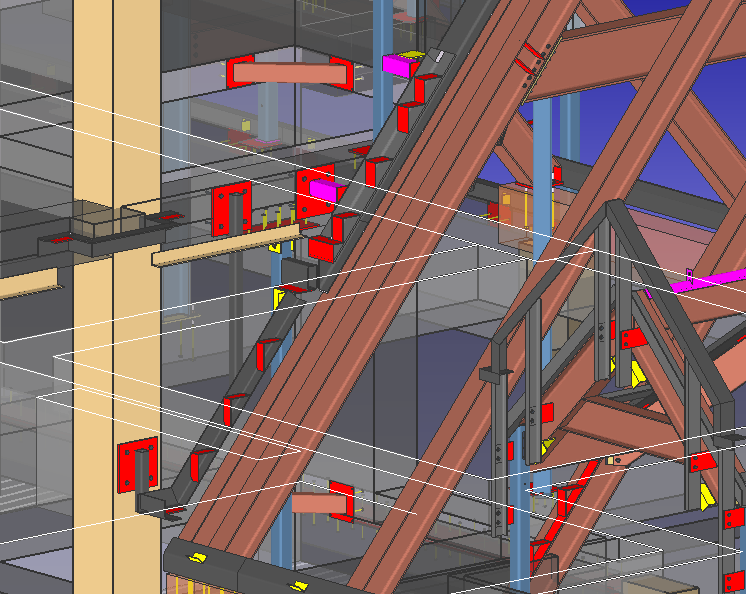 Tower and Level 6 Roof Interface
Tower and Level 6 Roof Interface
East Shear Wall Corbels
Vanderbilt Residential College A
For questions and comments please inquire on the SDS/2 Detailing Forum or contact Bruce Vaughan by email: bvdet@comcast.net

Thank you for attending!